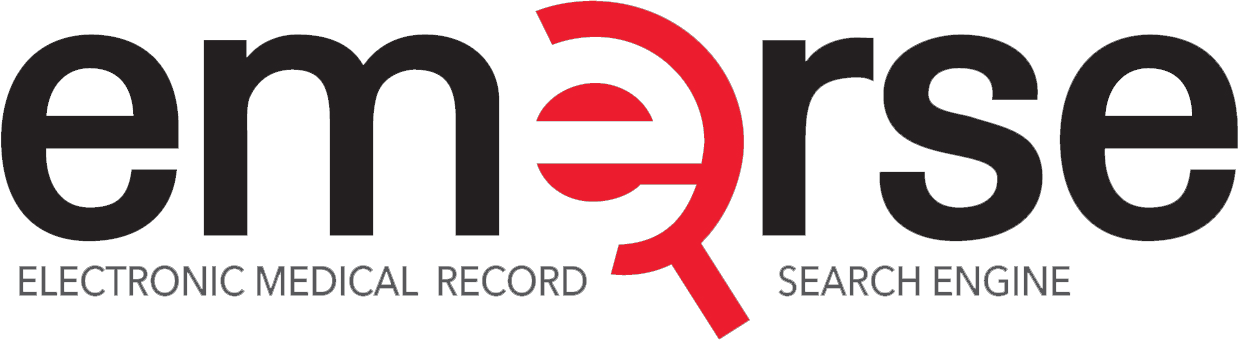 Hem/Onc Clinical Trials Course
David Hanauer
hanauer@umich.edu
July 21, 2020
http://project-emerse.org/presentations.html
slides: http://bit.ly/emerse-november-2019
If you’re thinking of taking notes
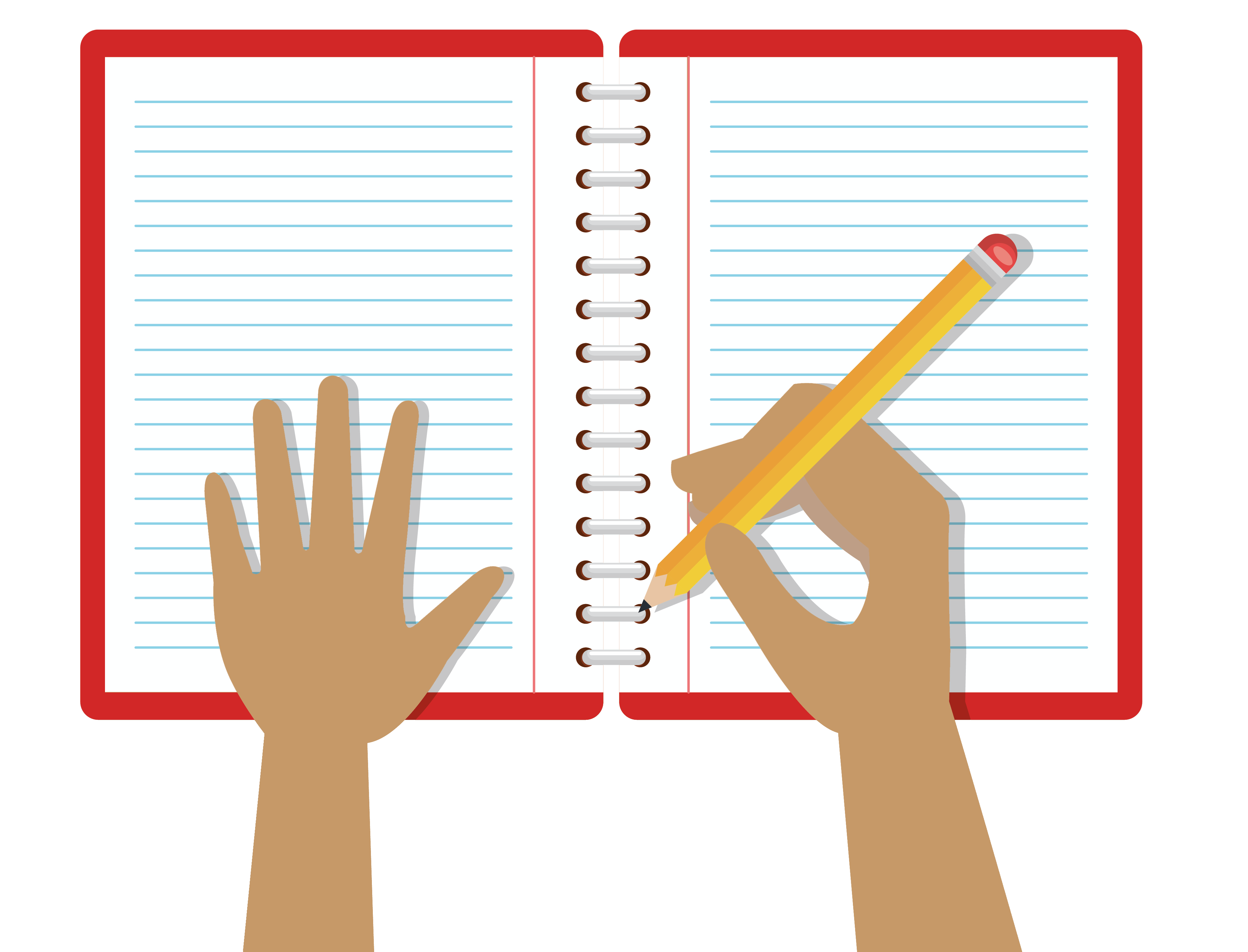 these slides can be found at:
link will be on
most slides
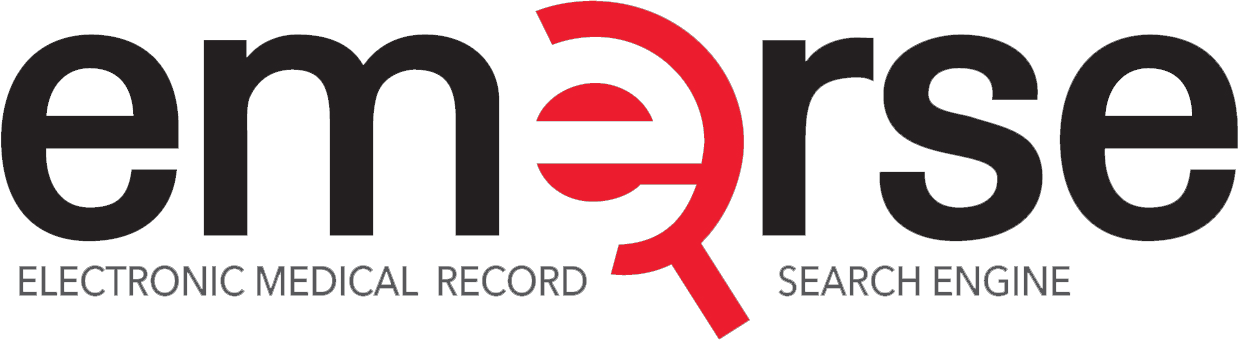 http://project-emerse.org/presentations.html
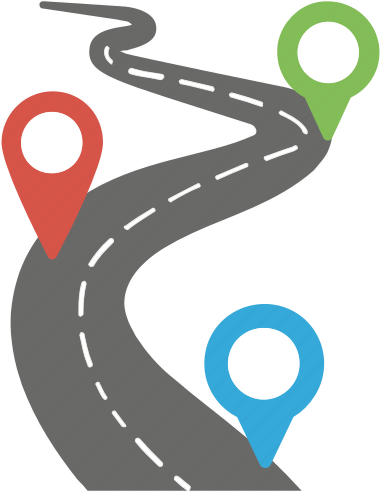 slides
1
live demo
2
roadmap for
today’s
presentation
Q&A
3
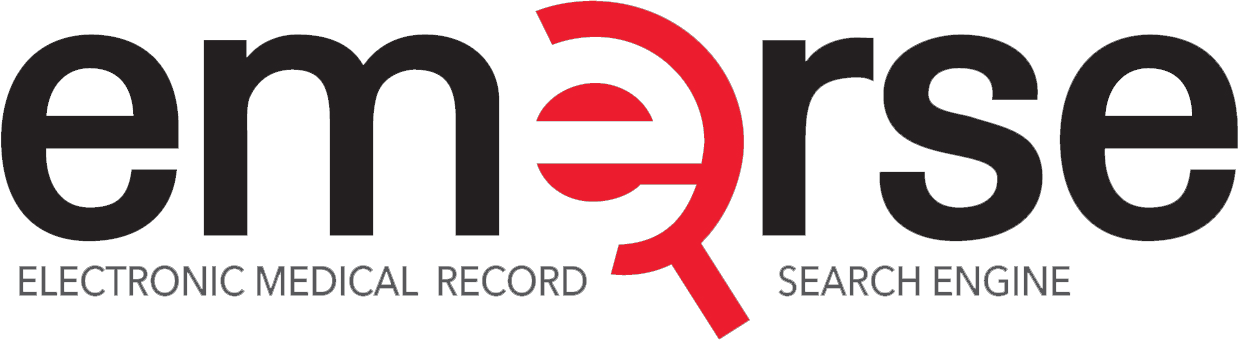 http://project-emerse.org/presentations.html
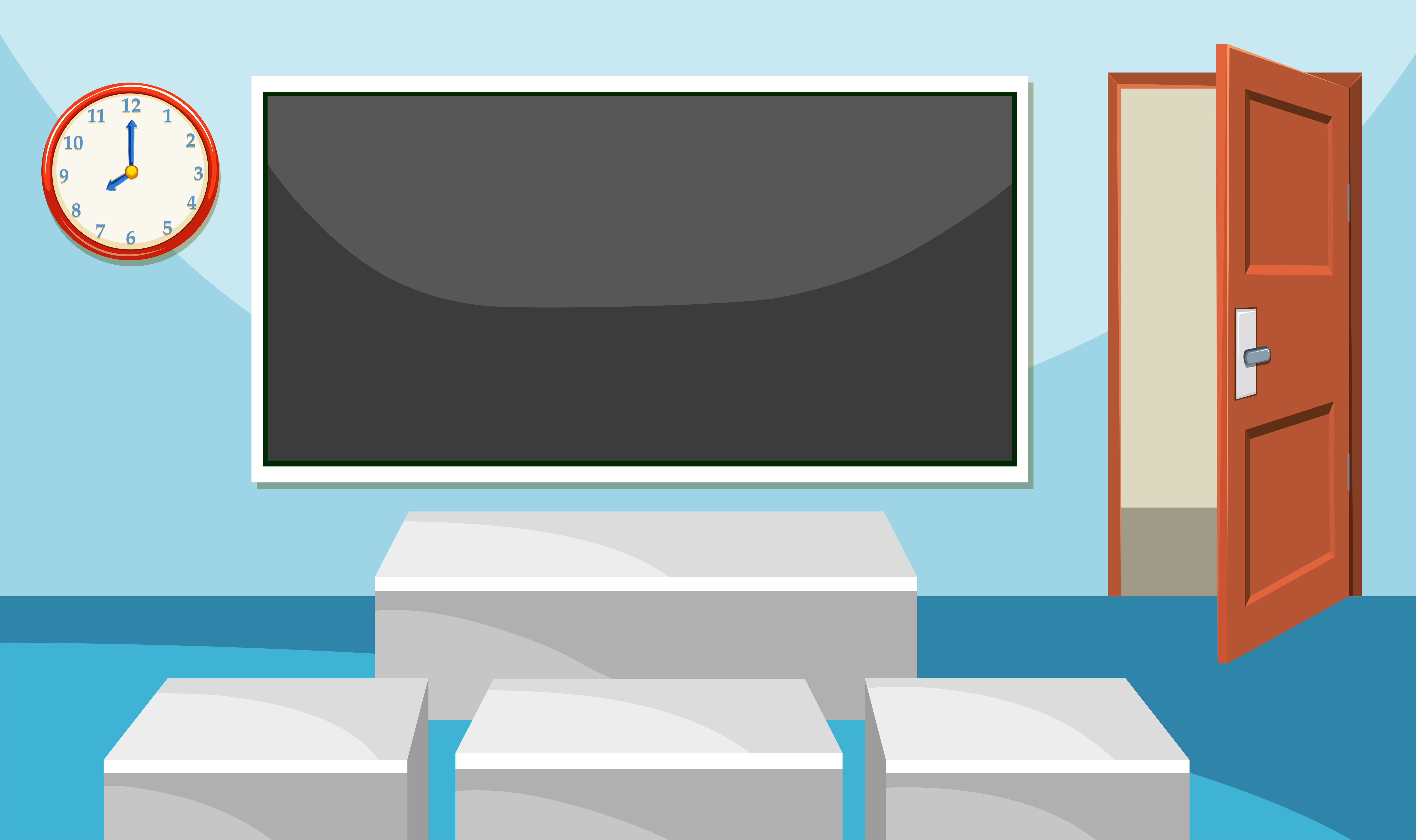 Goals
• Describes tools for research 
• Discuss free text vs structured data
• Describe use cases for EMERSE
• Introduce capabilities of EMERSE
• Explain how access is obtained
• Show a live demo of EMERSE
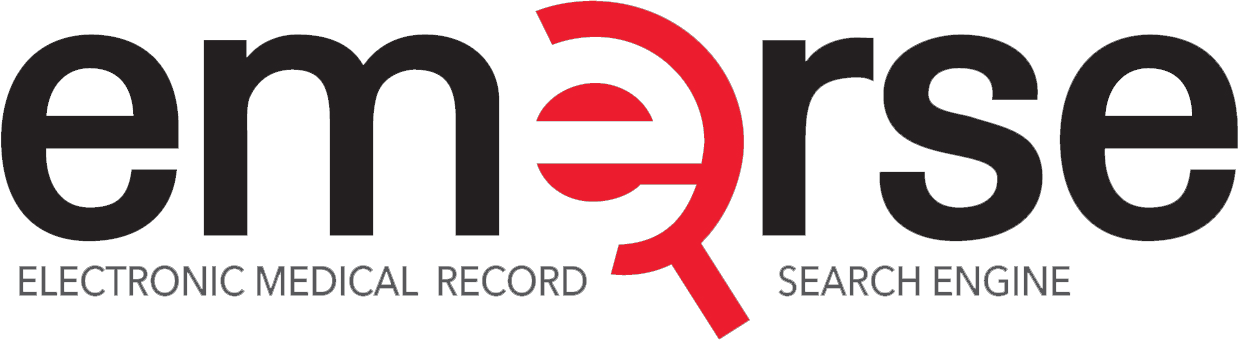 http://project-emerse.org/presentations.html
What is EMERSE?
A search engine, kind of like Google, for free text medical record documents
(technically, it’s an information retrieval system)
							
									Simple to use
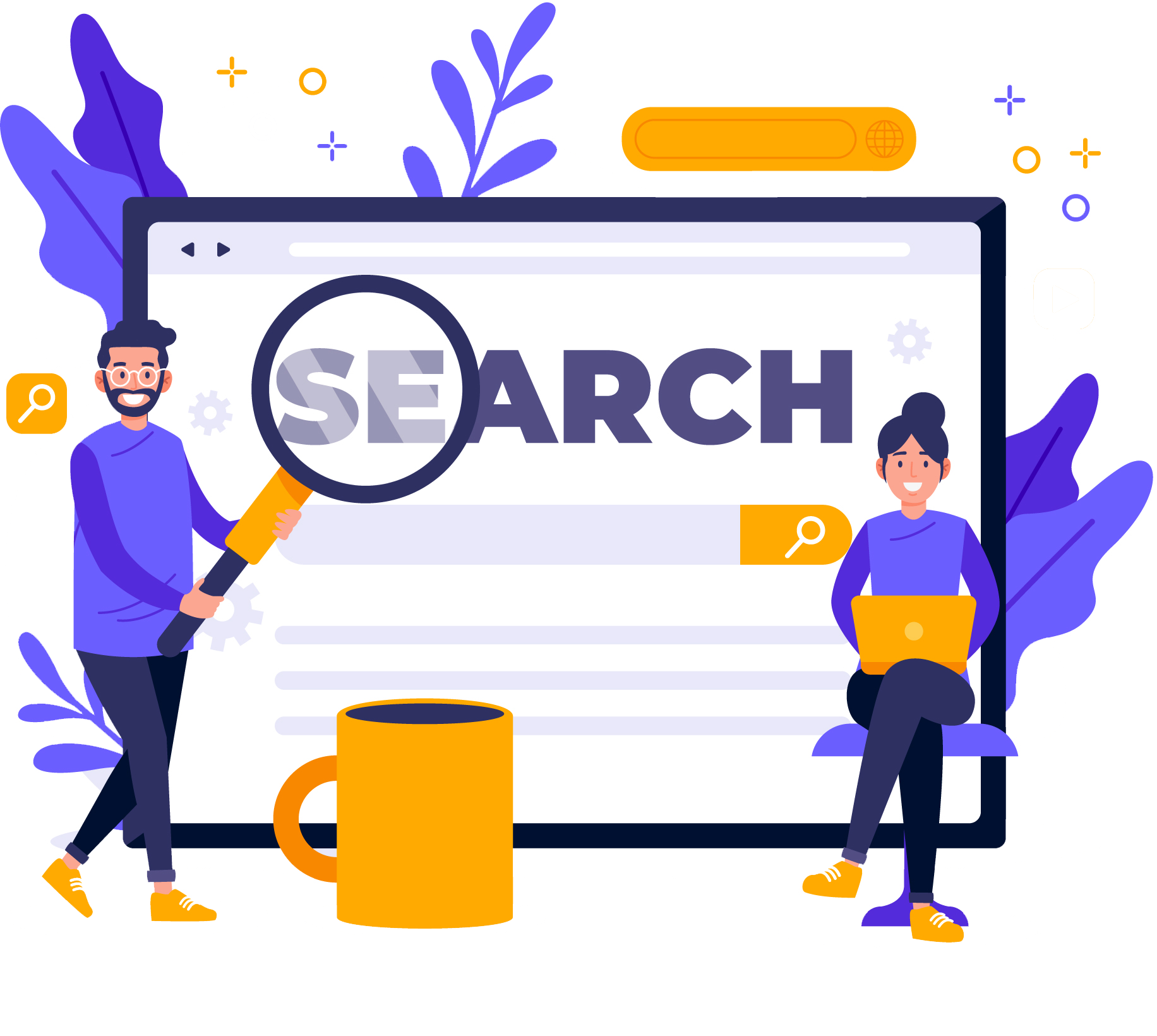 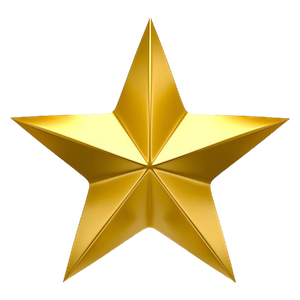 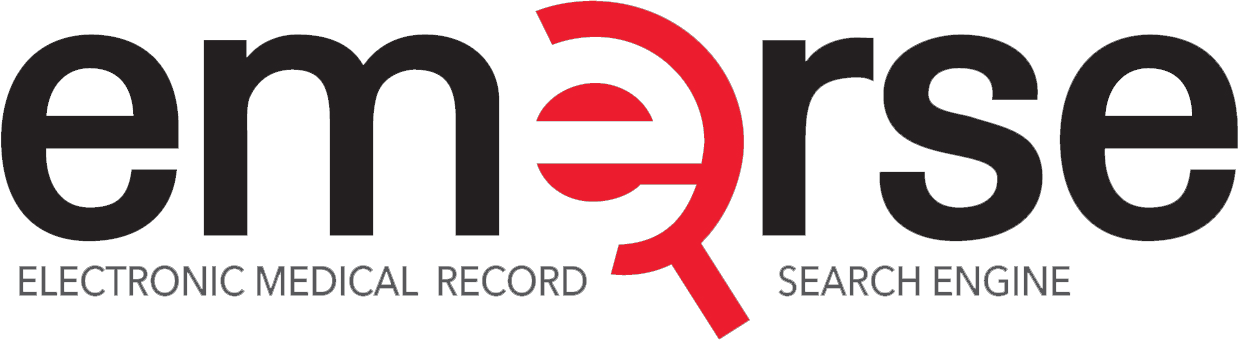 http://project-emerse.org/presentations.html
What is EMERSE?
A research tool, available at no cost
requires local implementation
picking the right tool for your research is important;  multiple tools are often needed
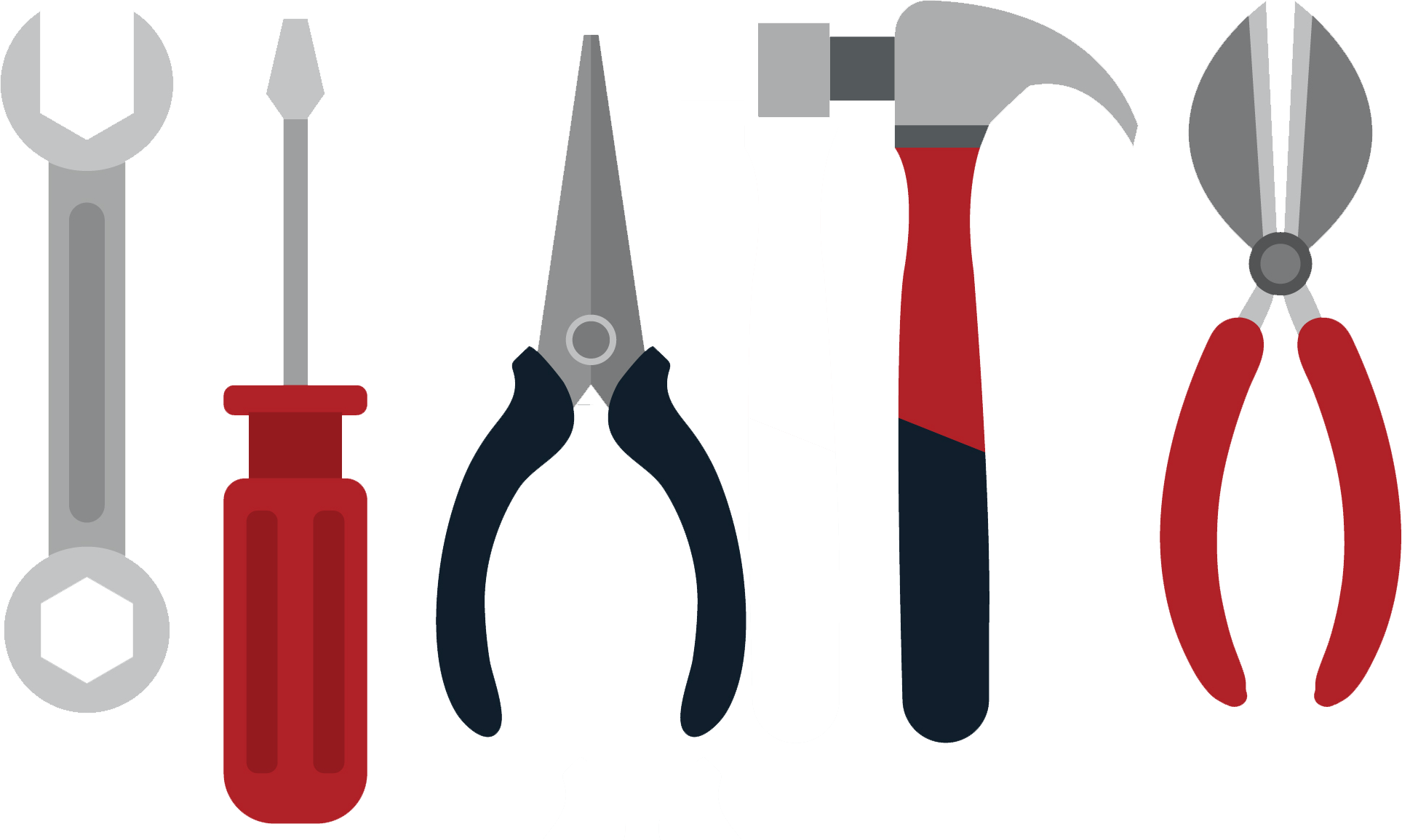 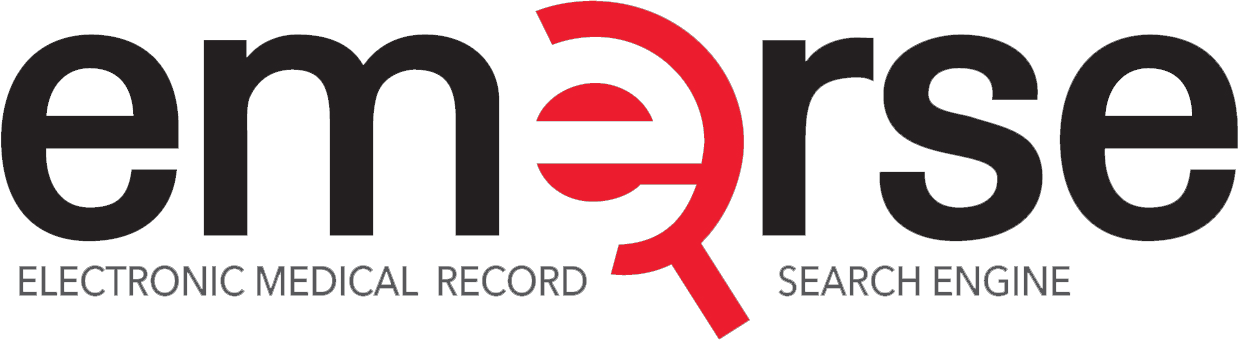 http://project-emerse.org/presentations.html
Unstructured vs Structured Data
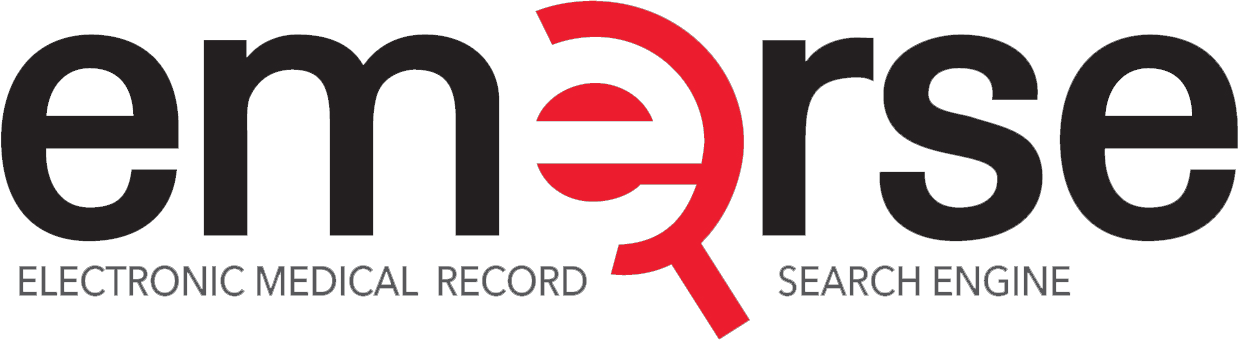 http://project-emerse.org/presentations.html
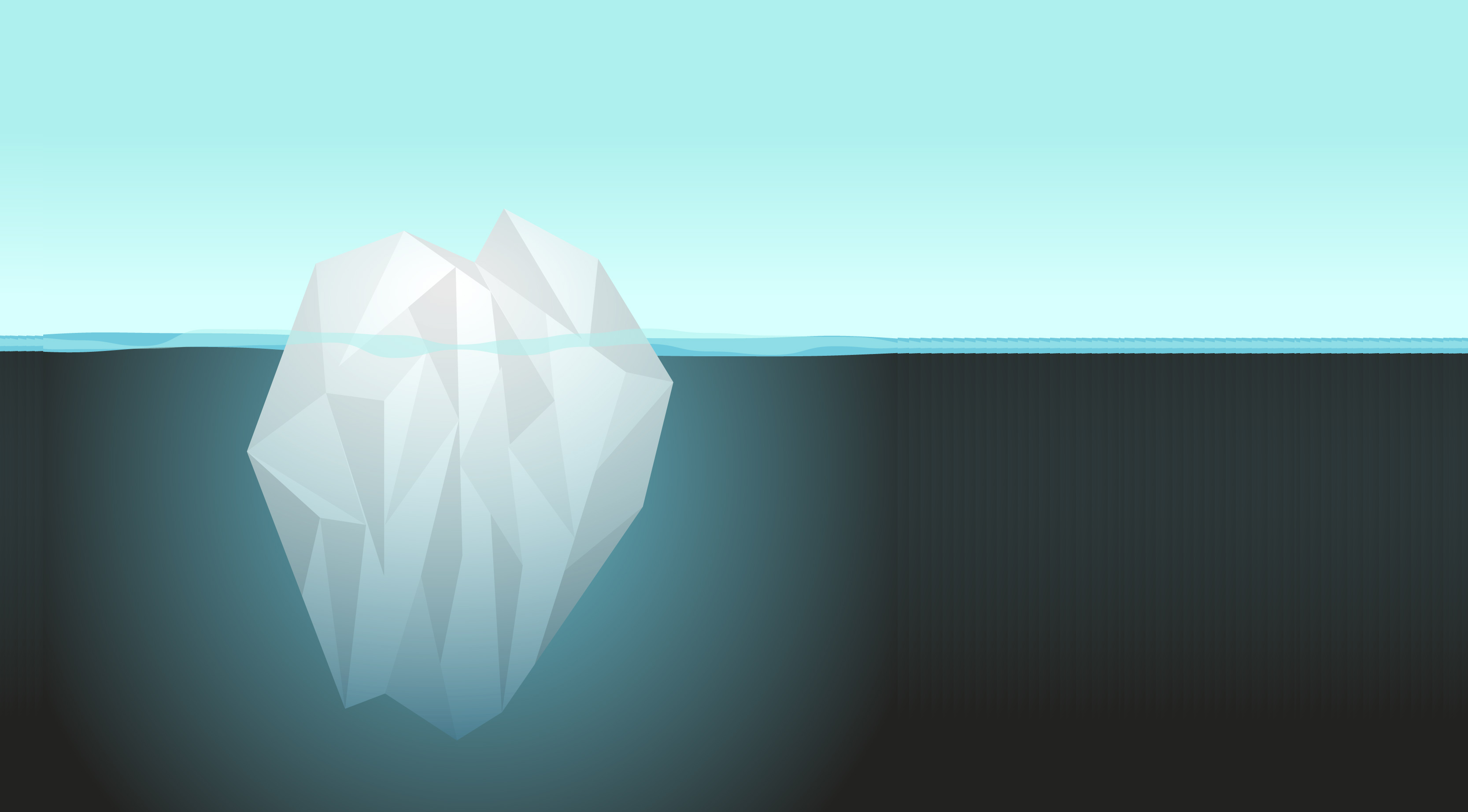 80% of EHR data are in unstructured free text
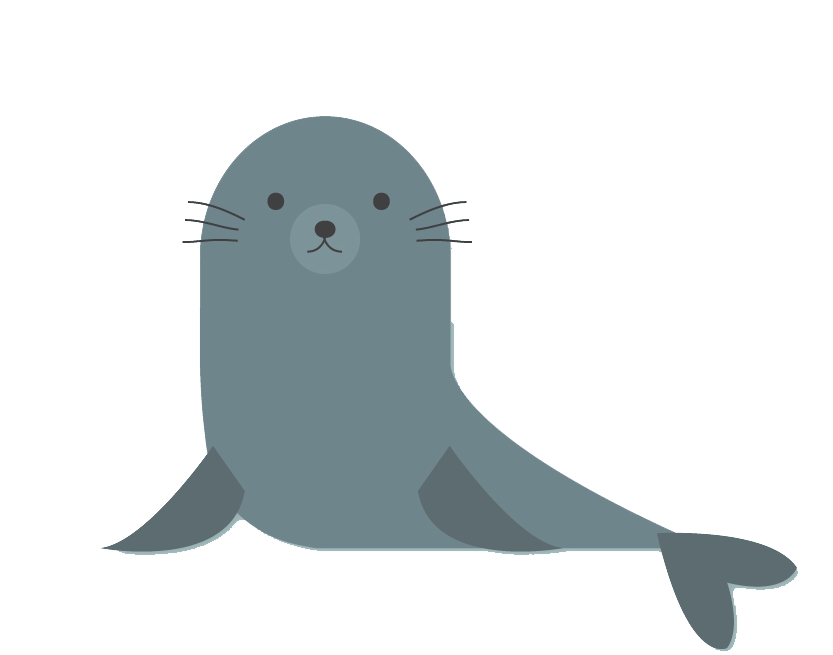 structured data
unstructured data/free text
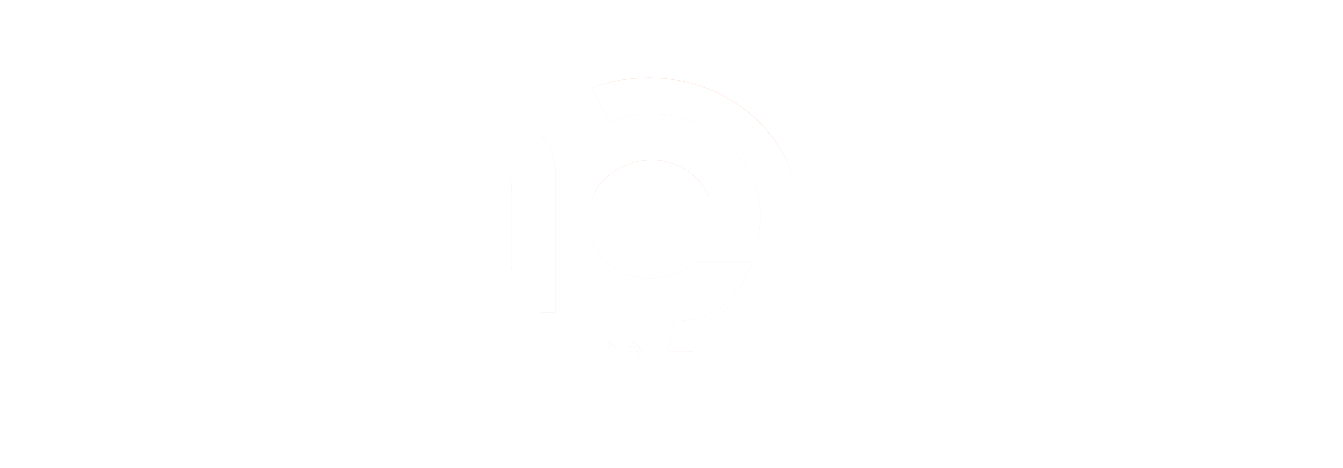 http://project-emerse.org/presentations.html
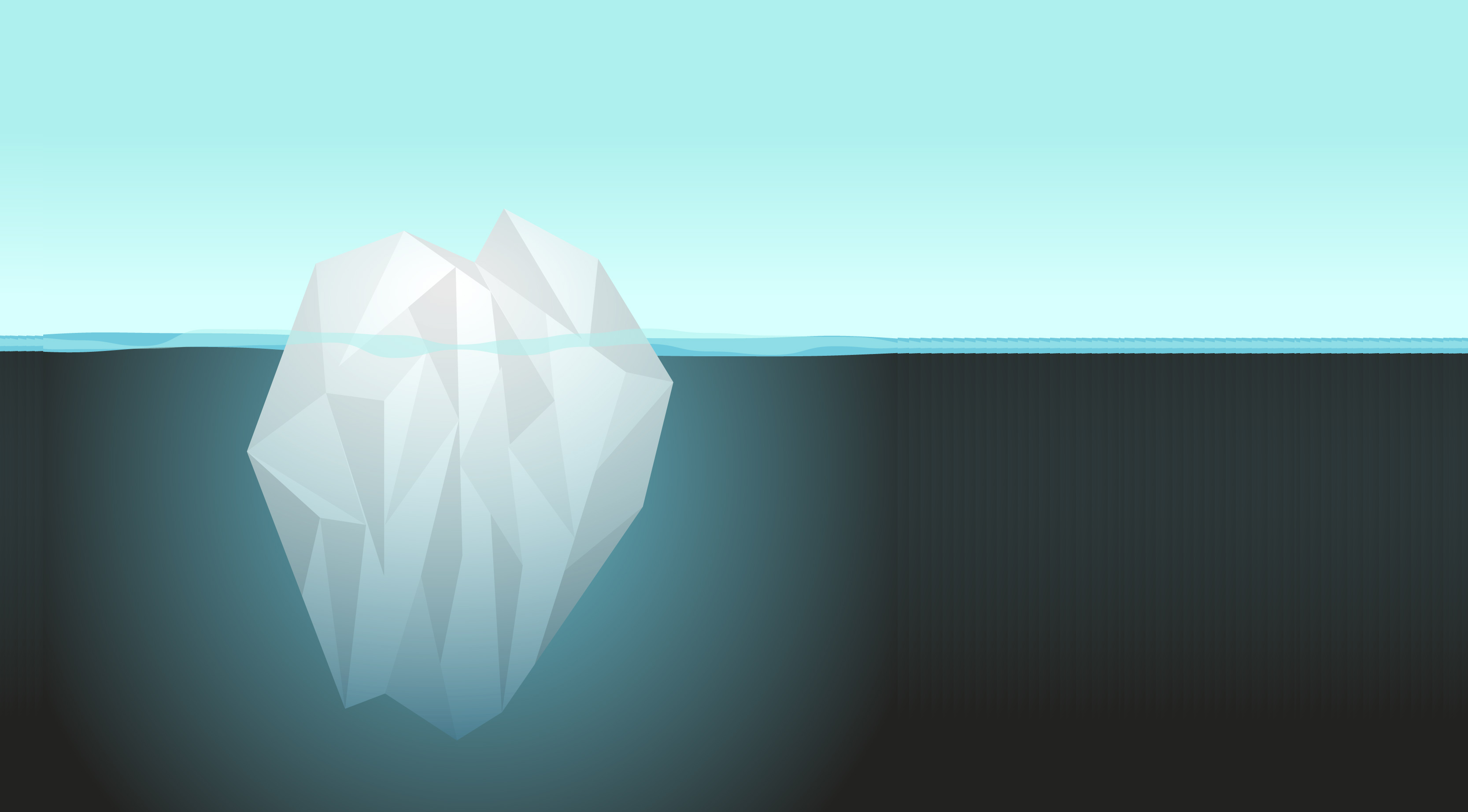 80% of EHR data are in unstructured free text
"potential cases may be missed or wrongly dated when coded data alone are used..” (PMID: 23964710)

"structured data is best used for first pass filtering of EHR data…prior to a more nuanced second pass using unstructured data" (PCMID: PMC4333685)



"...urinary incontinence, an important patient-centered outcome following prostate cancer treatment, was reported almost exclusively in the free text of EHRs and was rarely coded as an ICD 9 diagnosis code.” (PMCID: PMC4899050) 


"Claims and structured EHR data give an incomplete picture of burden related to geriatric syndromes. Geriatric syndromes are likely to be missed if unstructured data are not analyzed." 
(PMID: 29972595)
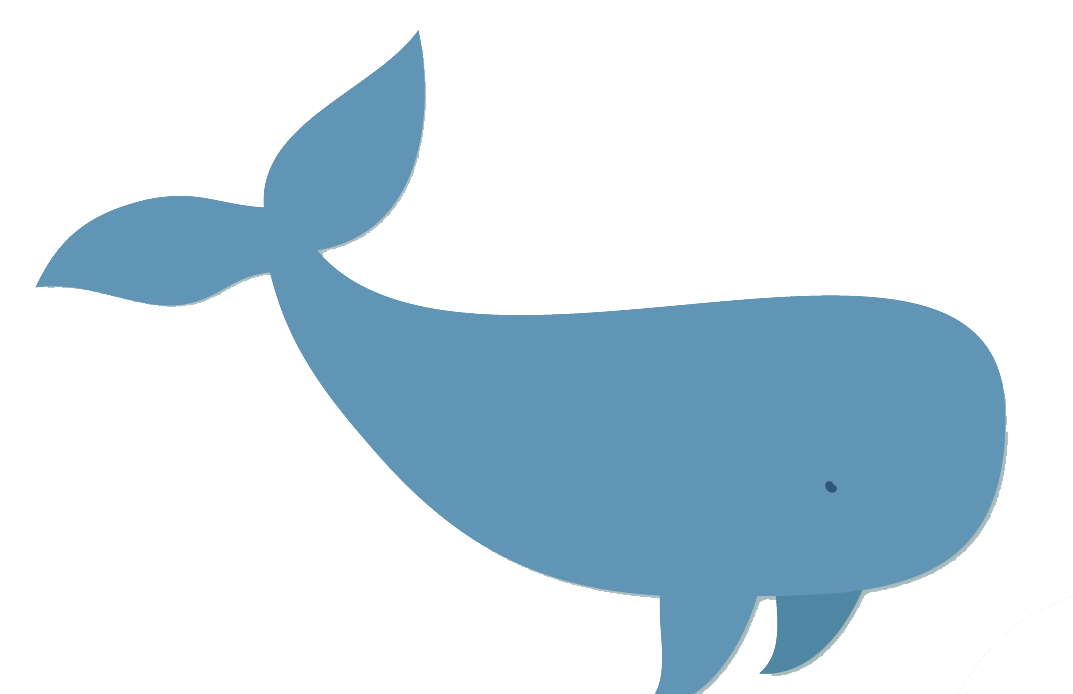 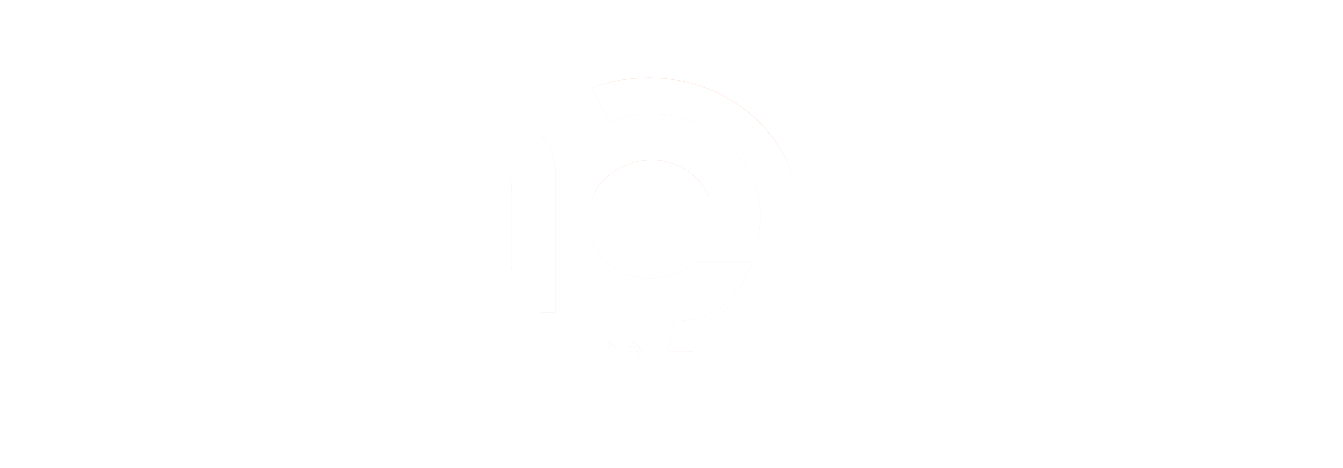 http://project-emerse.org/presentations.html
What isn’t EMERSE?
It is not: natural language processing (NLP)
but full NLP may not always be needed
and NLP can be hard to use or customize
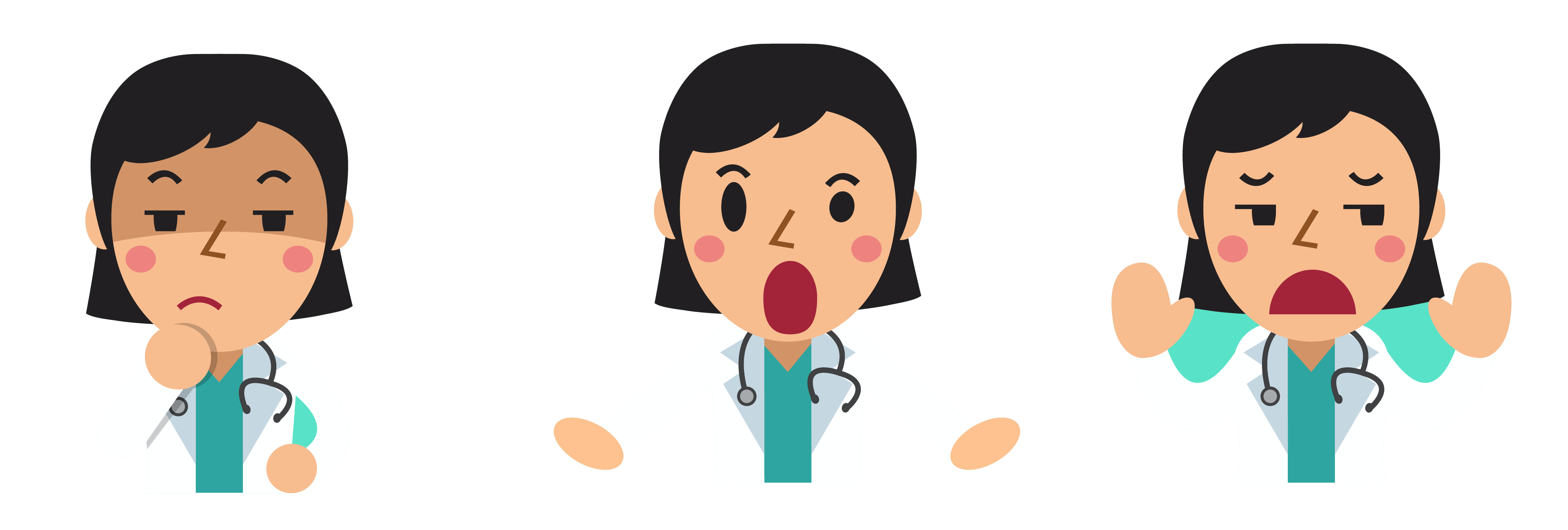 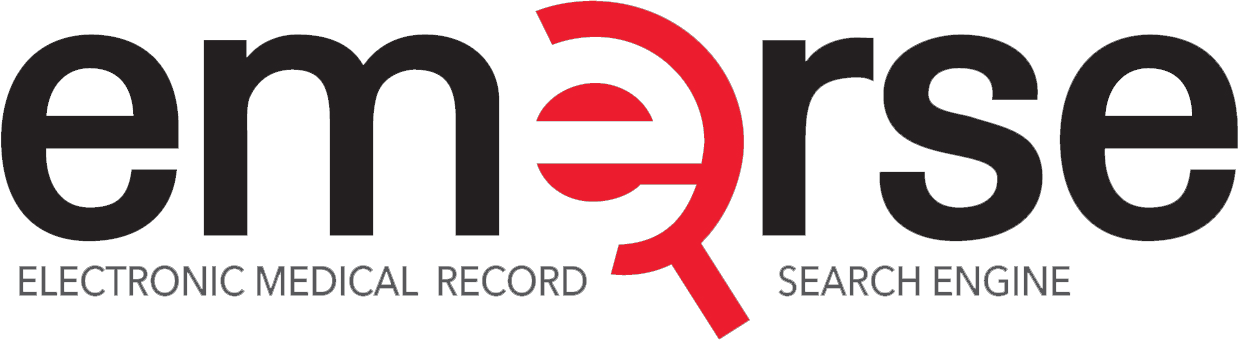 http://project-emerse.org/presentations.html
EMERSE vs NLP
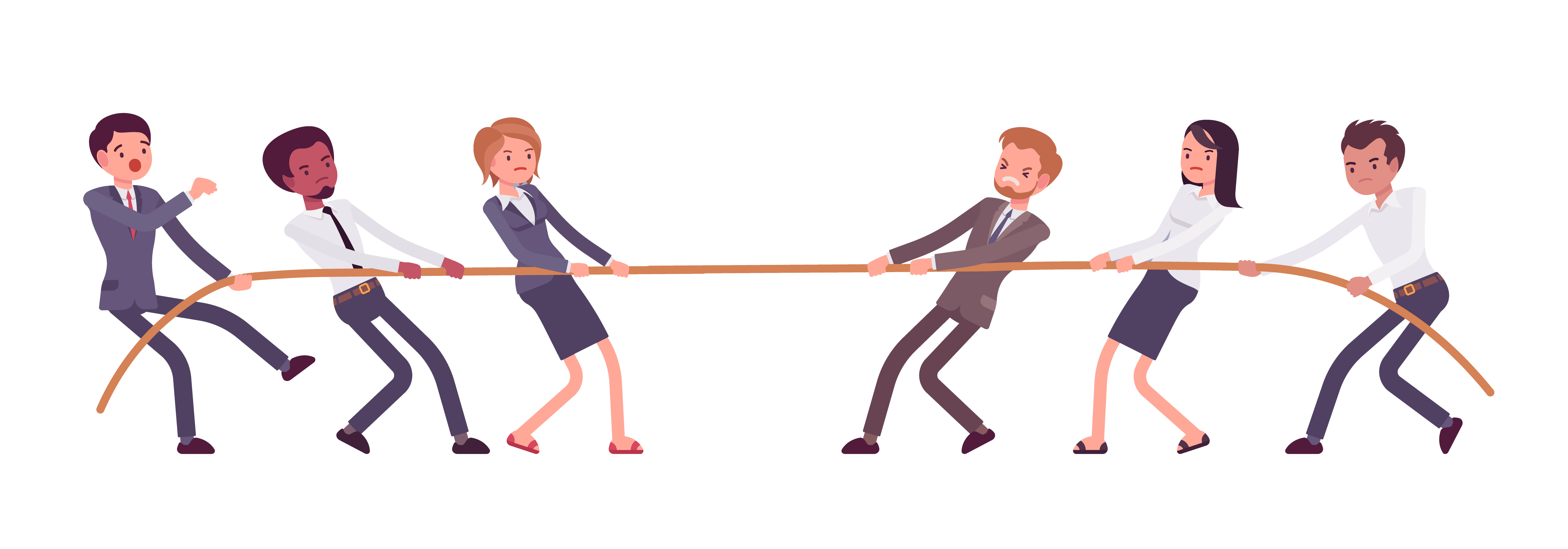 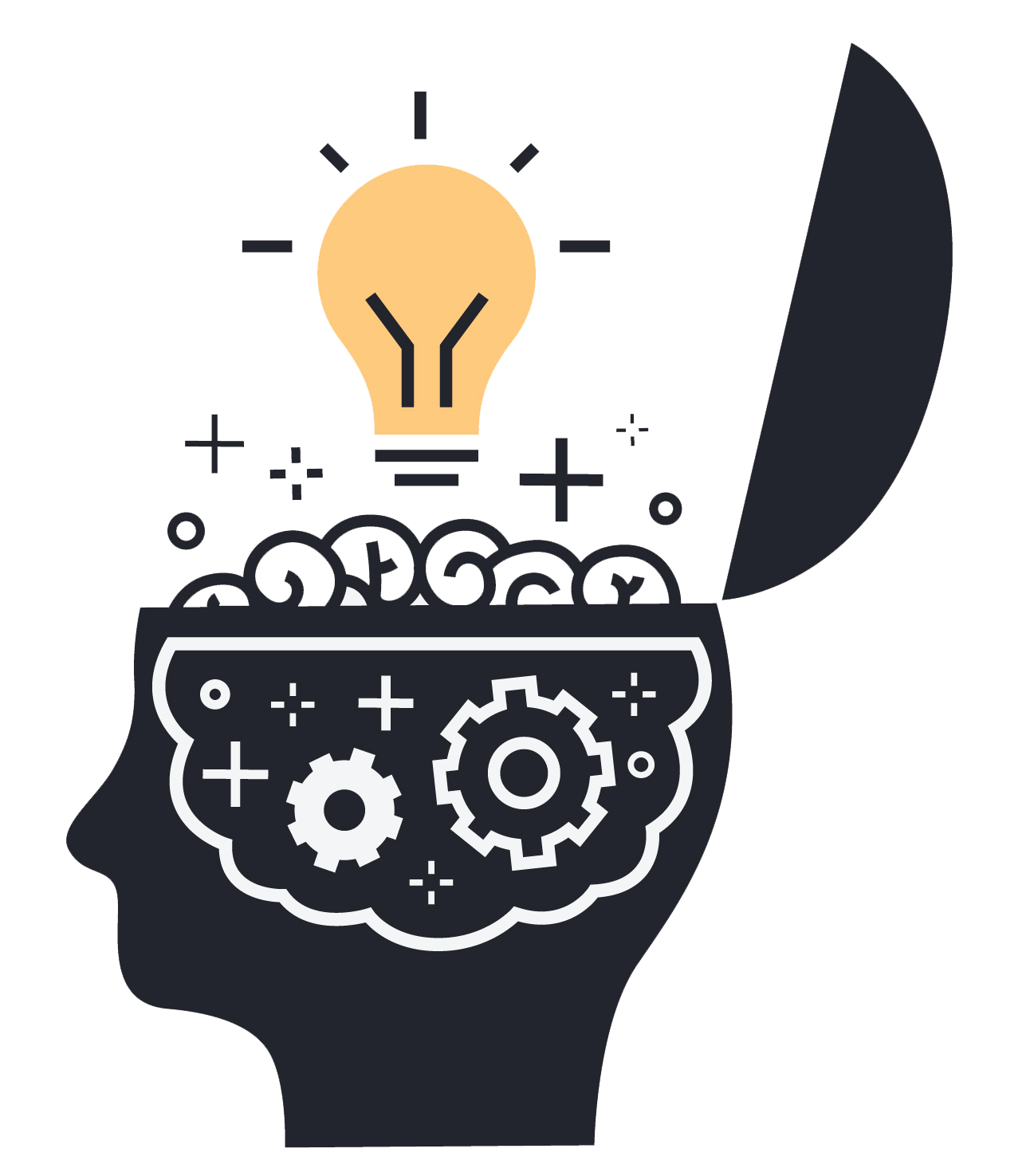 EMERSE: augmented intelligence

NLP: artificial intelligence
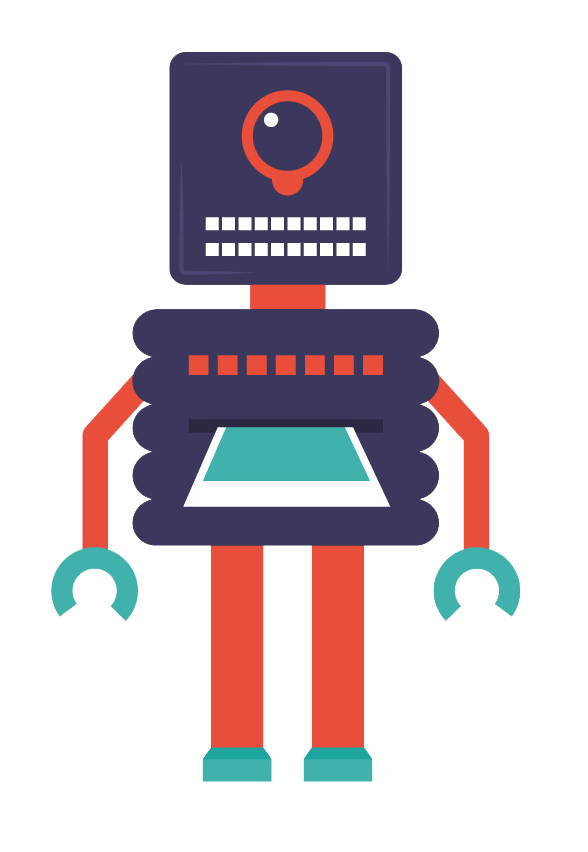 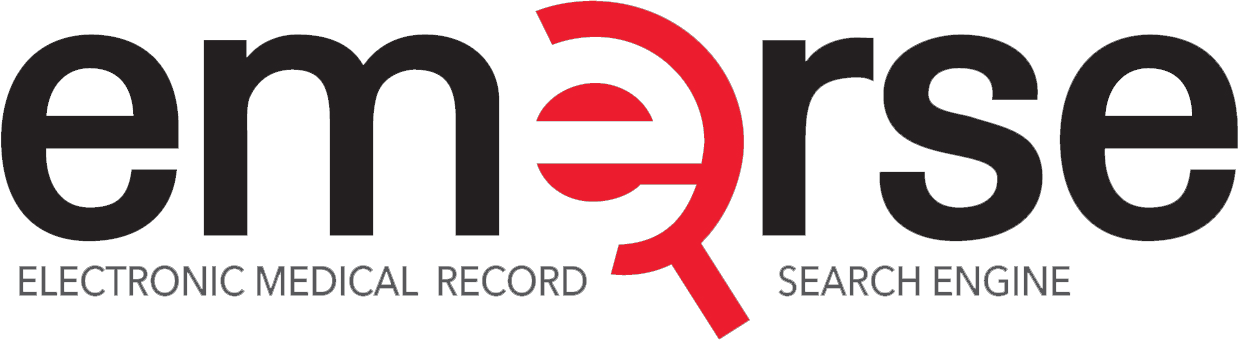 http://project-emerse.org/presentations.html
EMERSE vs NLP
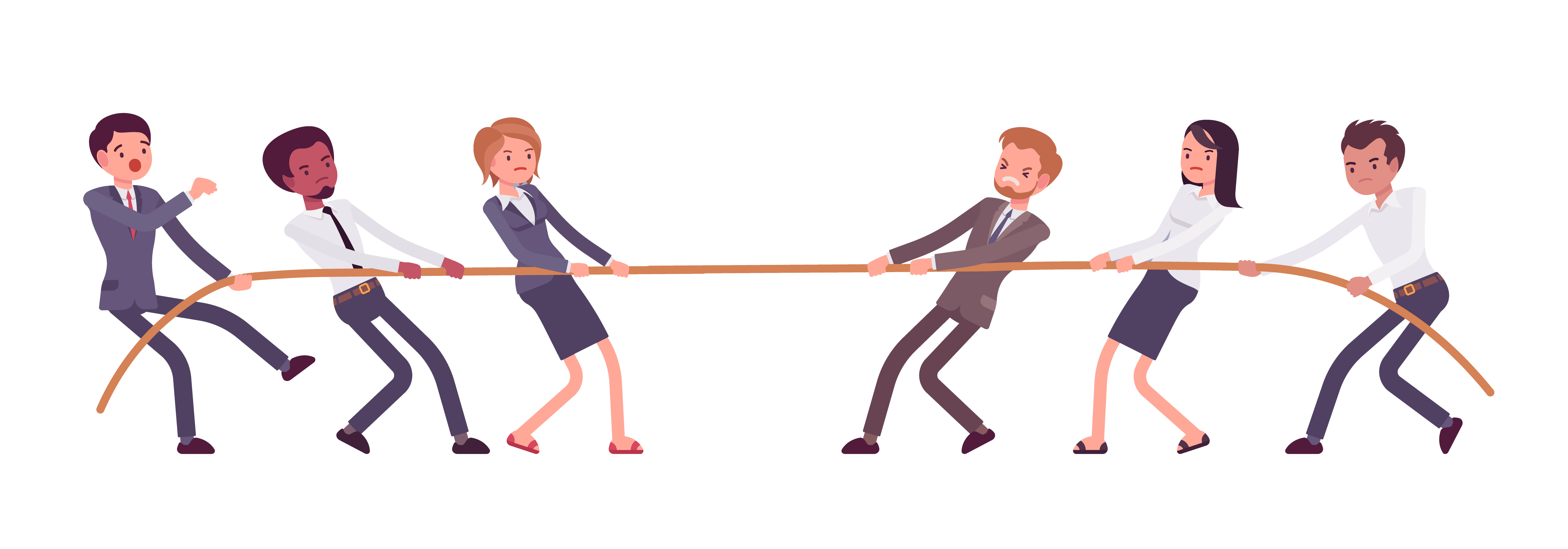 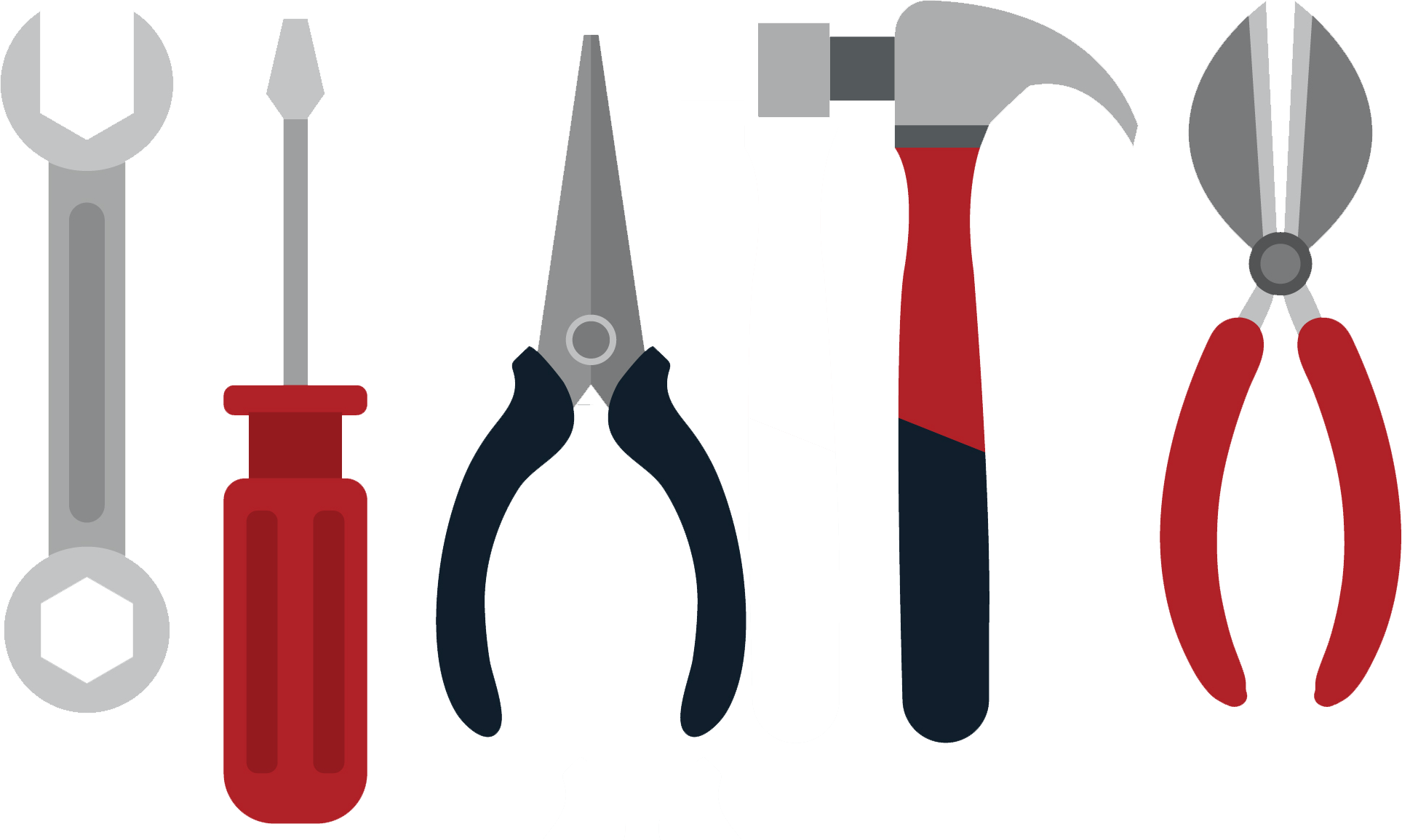 NLP
EMERSE
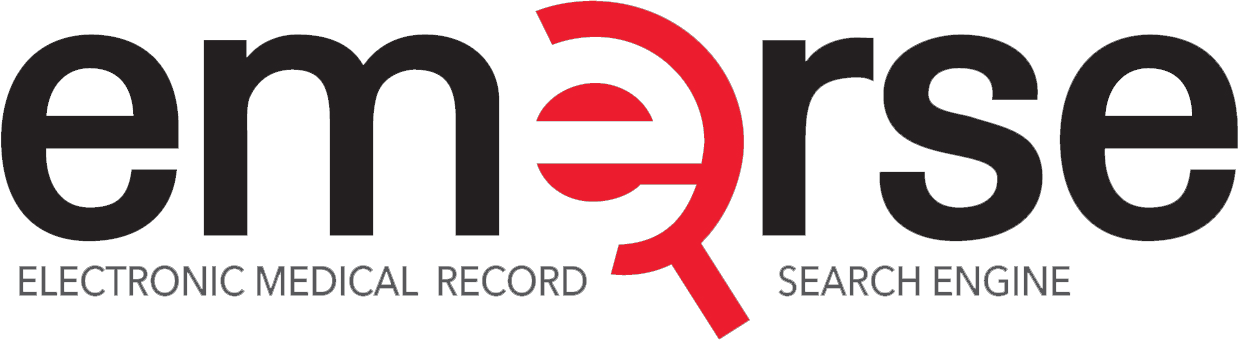 http://project-emerse.org/presentations.html
Find cohorts
EMERSE allows you to find cohorts based on things mentioned in the notes
diseases
drugs
symptoms
anything!
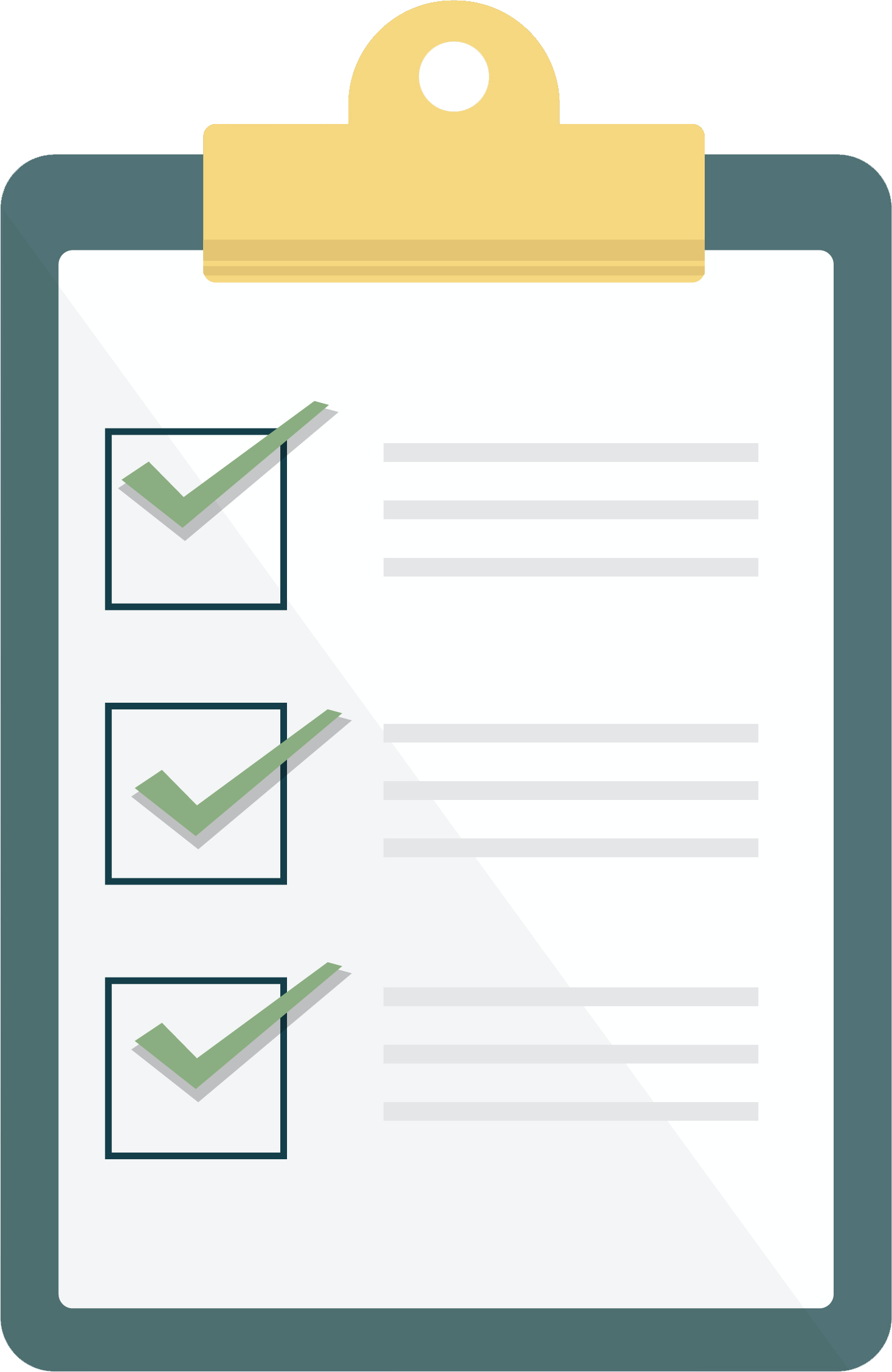 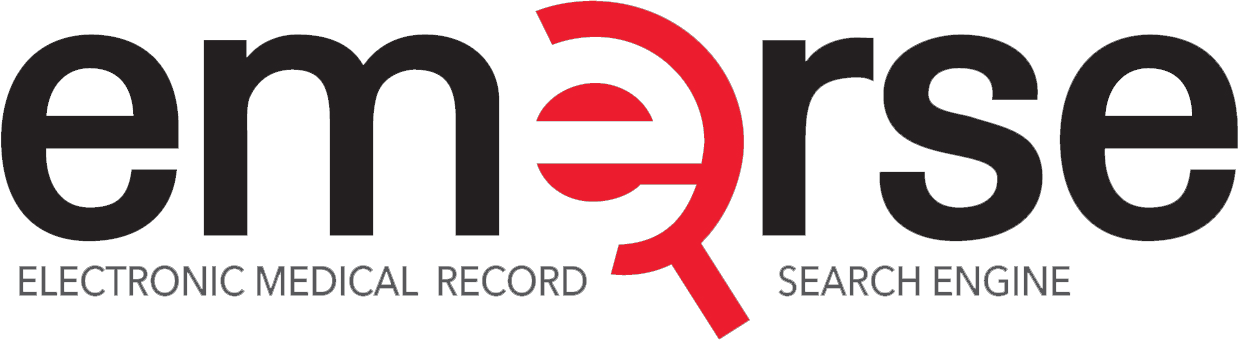 http://project-emerse.org/presentations.html
Find cohorts
It’s perfect for finding rare things…
   							 …like rare cancers
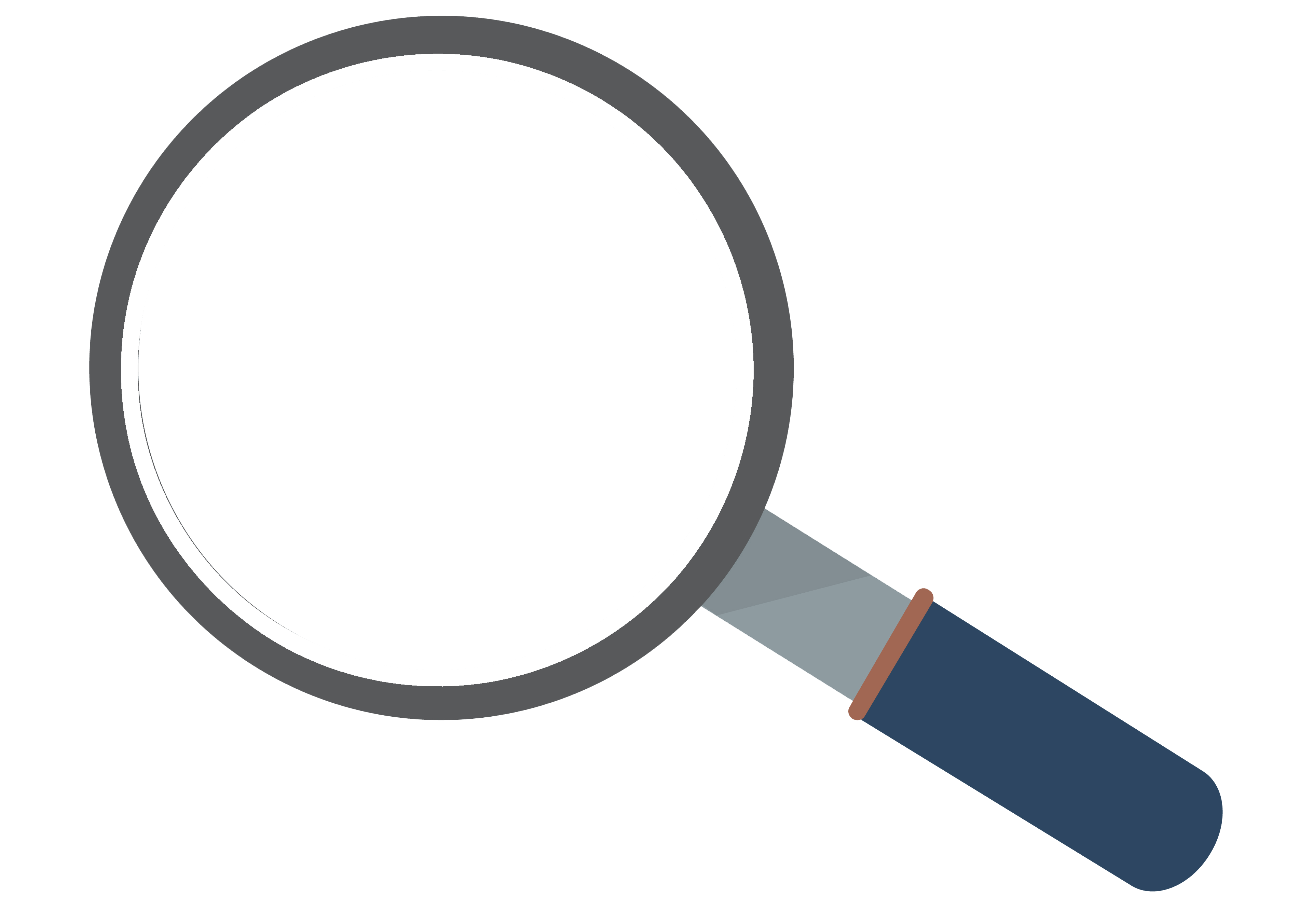 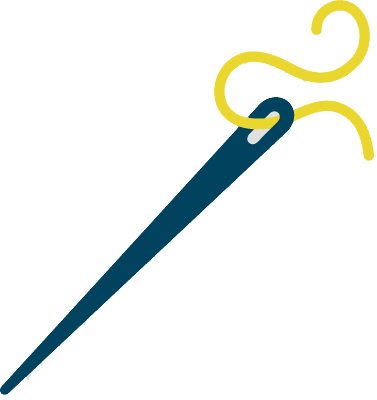 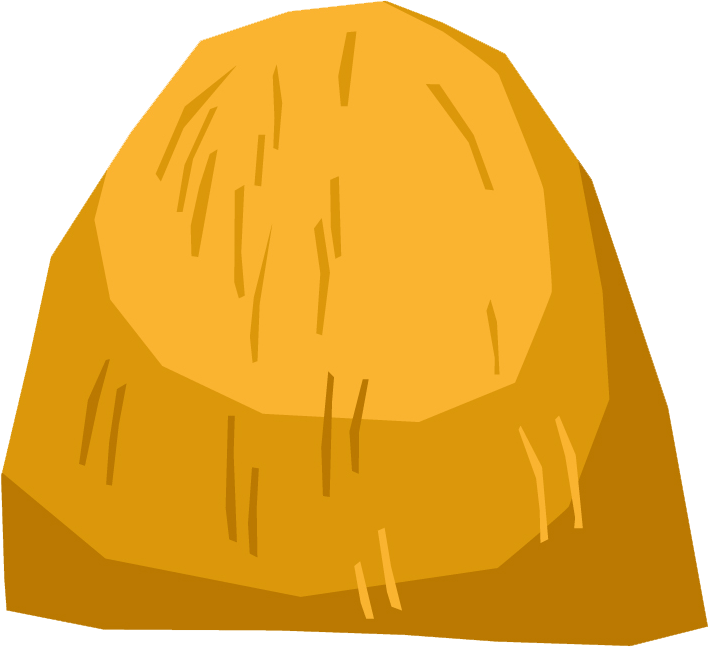 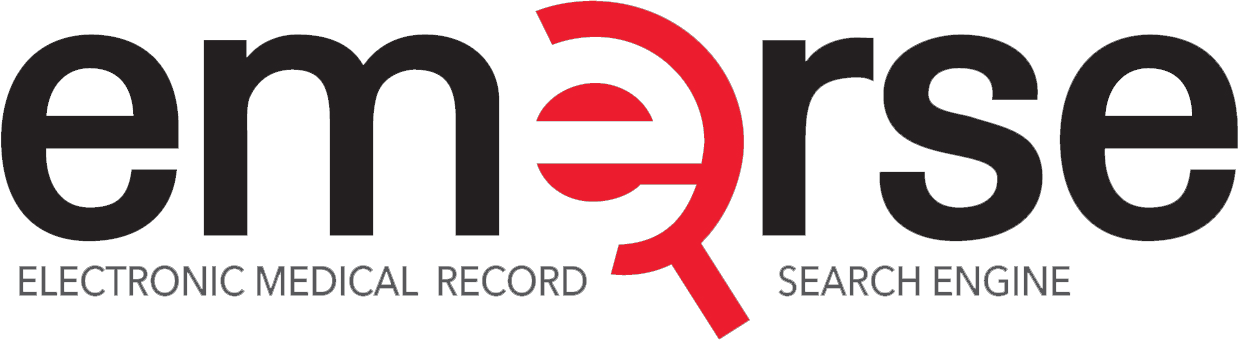 http://project-emerse.org/presentations.html
Find cohorts
It’s perfect for finding diagnoses that don’t have a specific ICD-10 code… like leiomyosarcoma
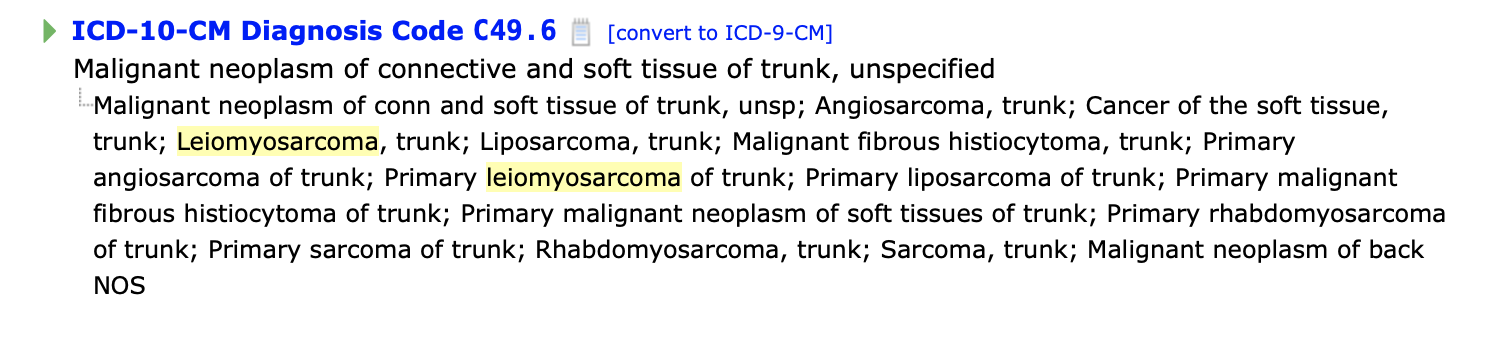 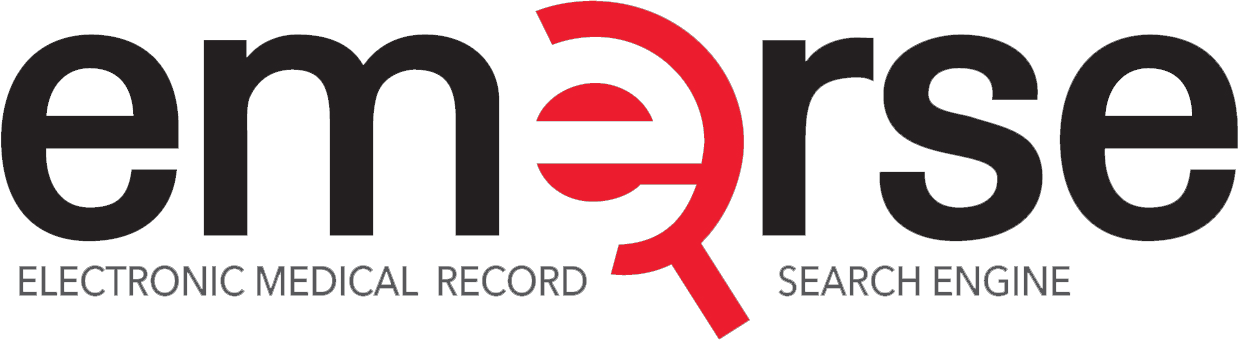 https://www.icd10data.com/search?s=leiomyosarcoma
http://project-emerse.org/presentations.html
Working with cohorts
upload a list
of patients
find a cohort
from within
EMERSE
import list
from another
system
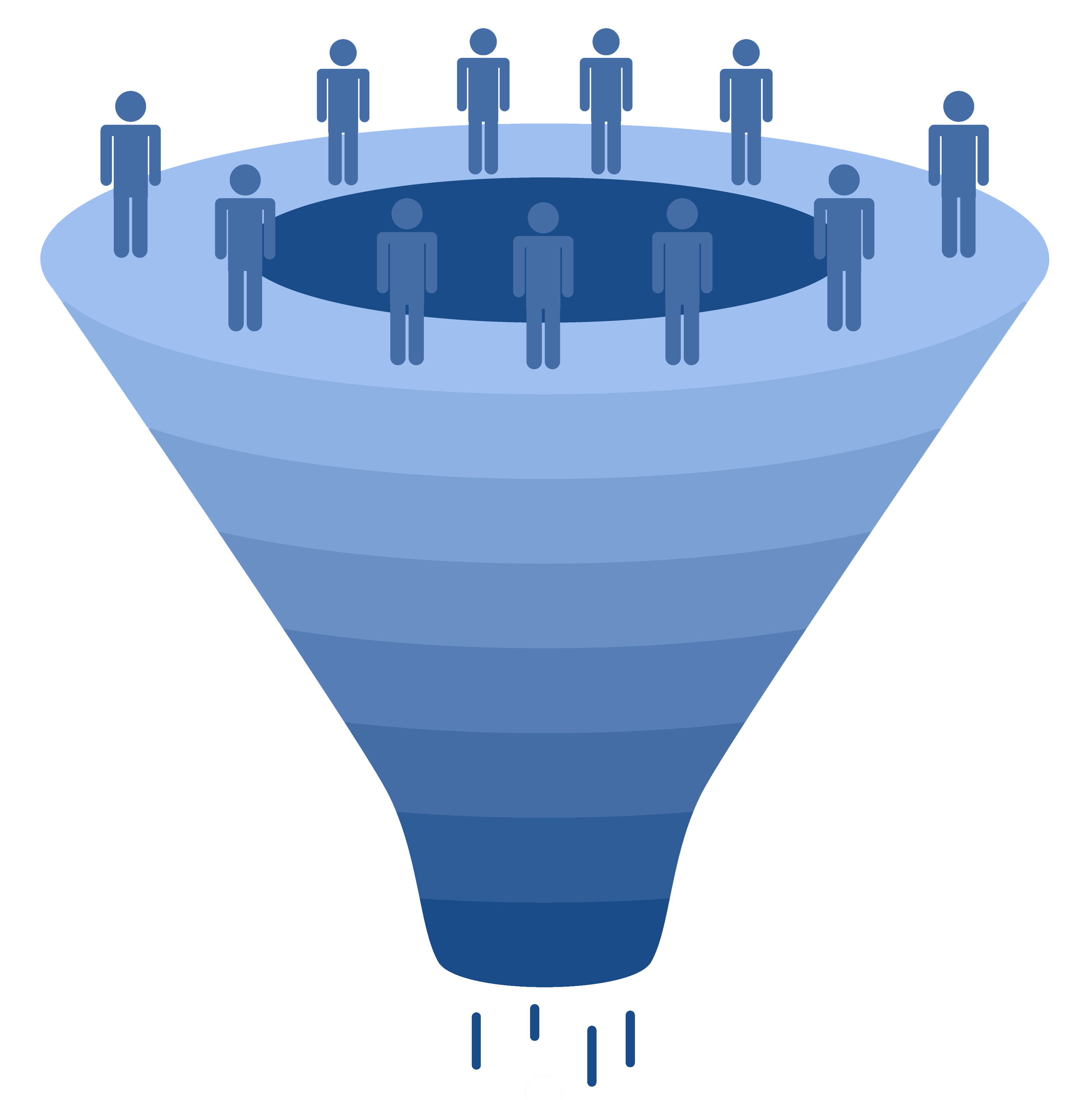 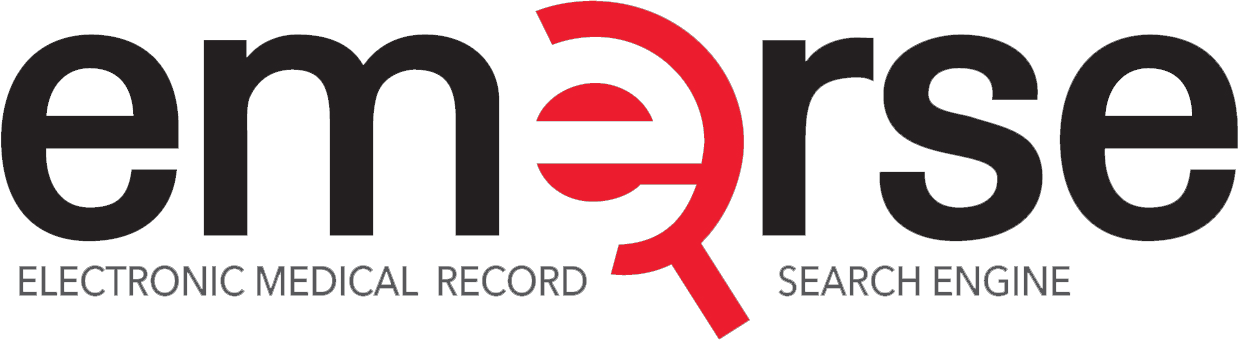 EMERSE patient lists
(up to 100,000 per list)
http://project-emerse.org/presentations.html
Highlight documentsfor chart review
Thoracocentesis confirmed the recurrence of mantle cell lymphoma. Disease restaging work-up revealed multicompartment lymphadenopathy in the neck, mediastinal, retrocrural, retroperitoneal and pelvic regions. Bone marrow was also involved. The patient was treated with a total of six cycles of rituximab, cyclophosphamide, vincristine, doxorubicin and dexamethasone (R-HyperCVAD) completed in January 2007. That treatment led to complete remission that lasted until October 2008, when the disease was found to have recurred in the left pleural space and retroperitoneum without bone marrow involvement.
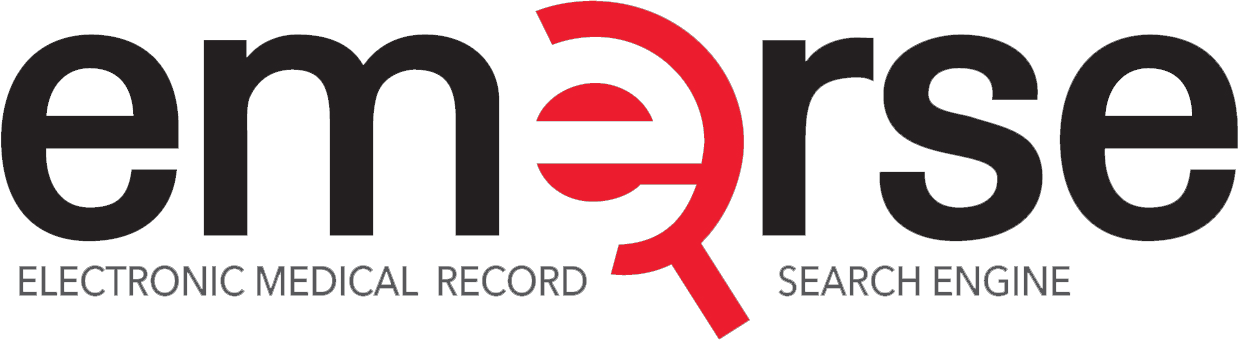 https://jmedicalcasereports.biomedcentral.com/articles/10.1186/1752-1947-4-329
http://project-emerse.org/presentations.html
What’s in EMERSE?
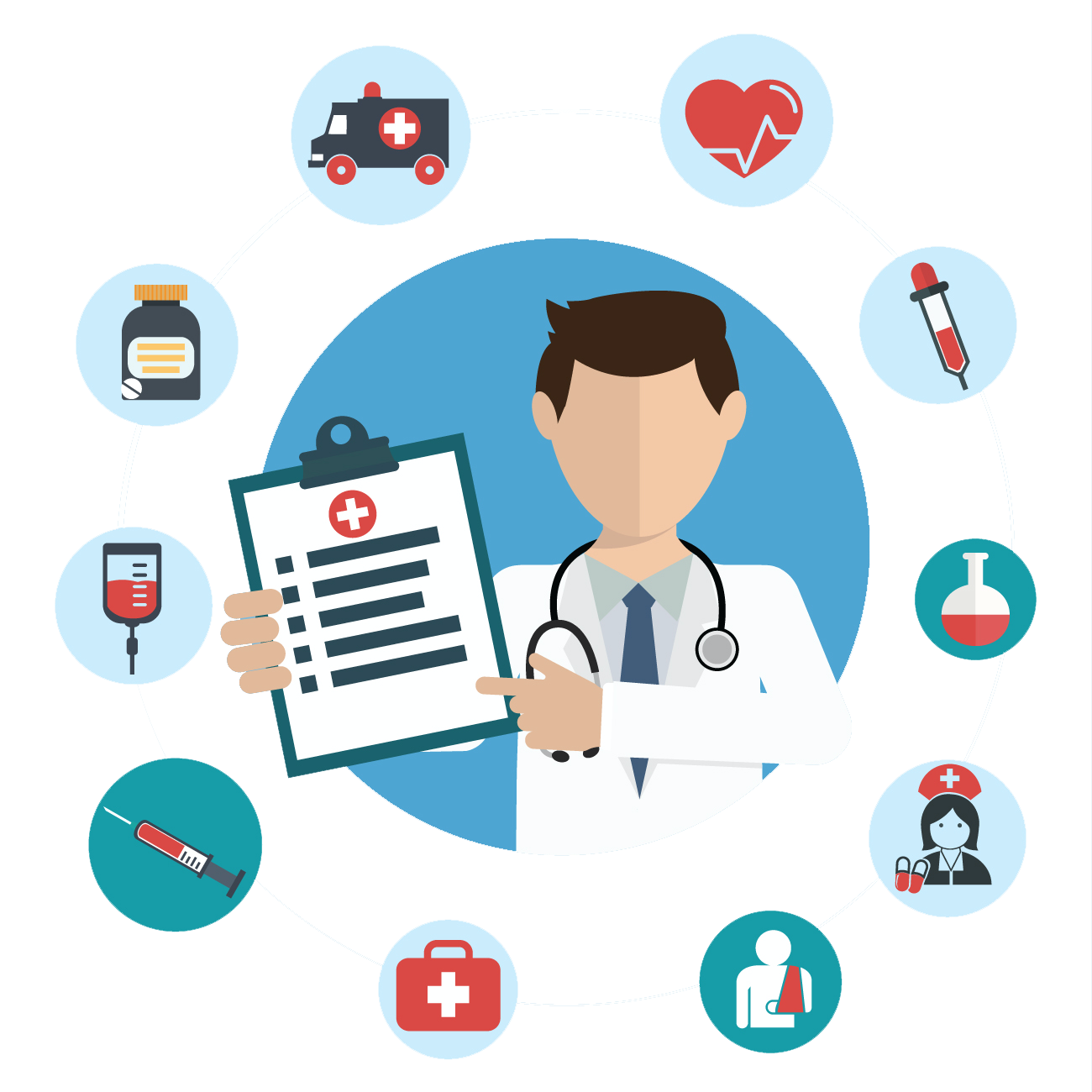 Free text notes
admission notes
history and physical
progress notes
pathology reports
radiology reports
more!

@ Michigan: 	2.5 million patients
				170 million notes
				1995-present
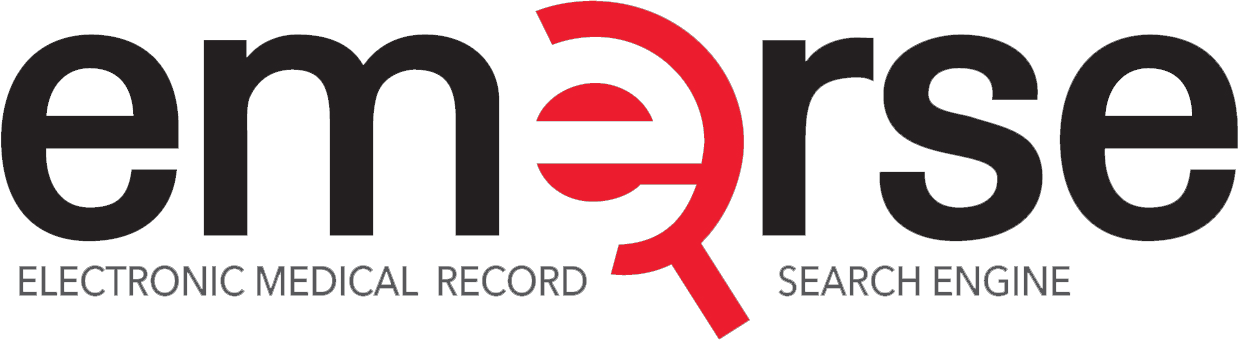 http://project-emerse.org/presentations.html
What’s not in EMERSE?
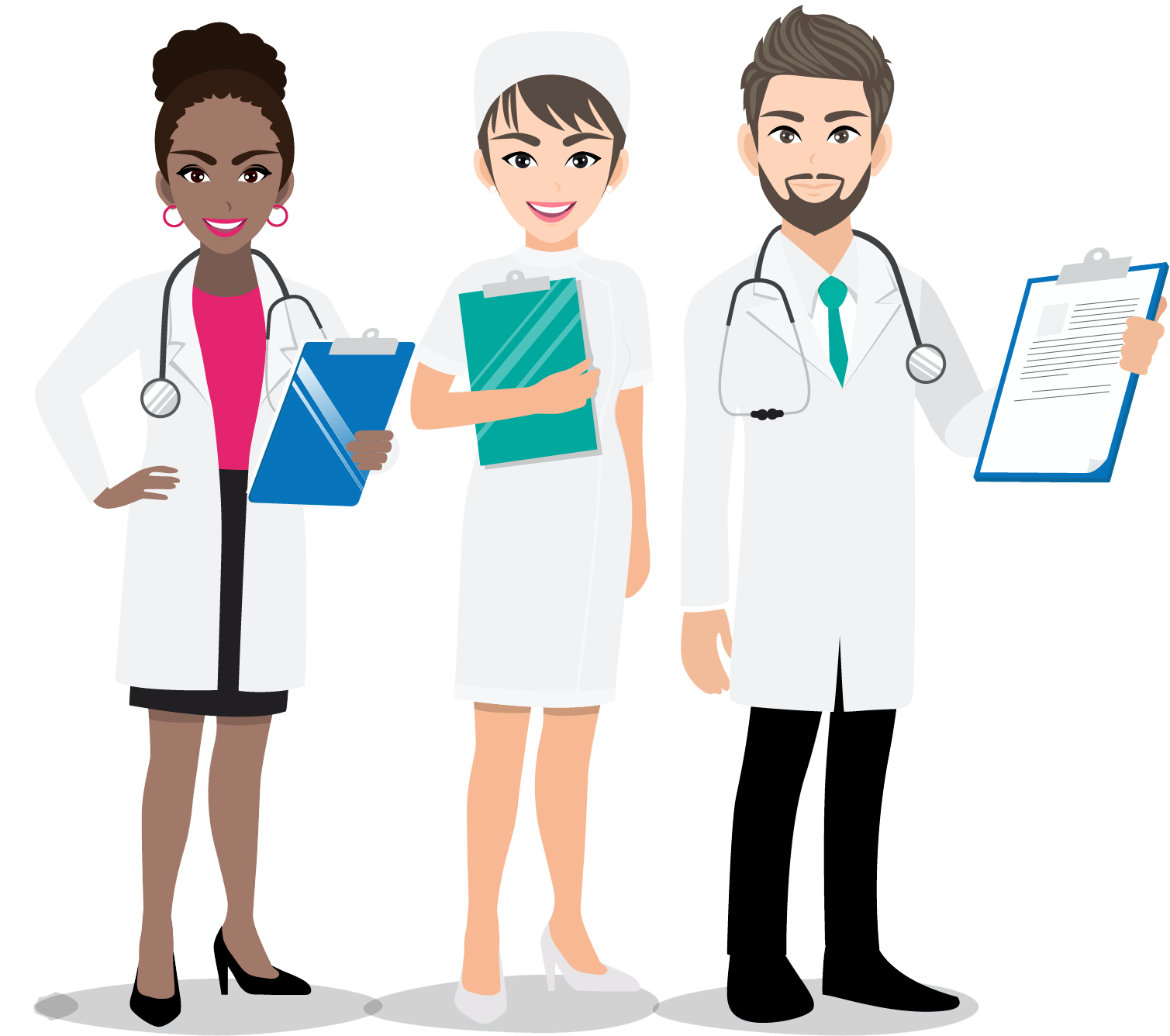 Structured data
discrete lab values
vital signs
billing codes
Other tools exist for
structured data (DataDirect, i2b2, etc)
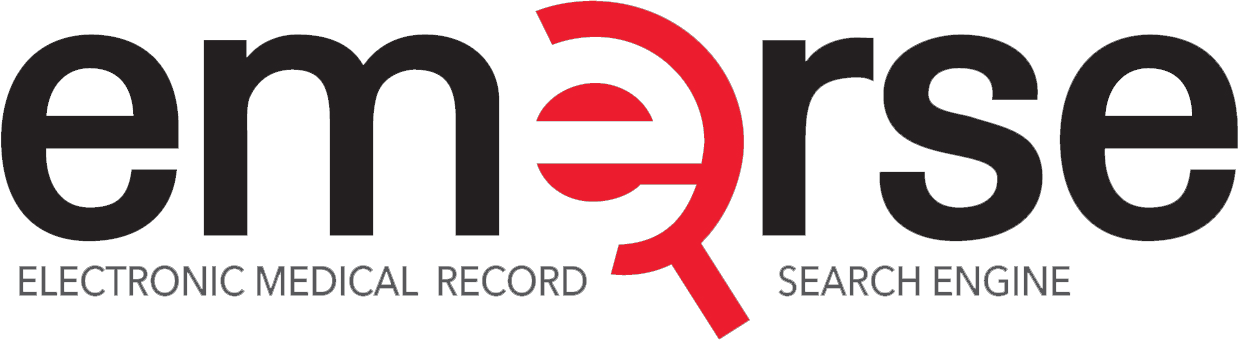 http://project-emerse.org/presentations.html
Typical workflow
initial cohort identified
with a cohort discovery
tool using structured data (or via EMERSE
‘Find Patients’)
Cohort discovery tools: 
DataDirect @ Michigan
i2b2, LEAF, others elsewhere
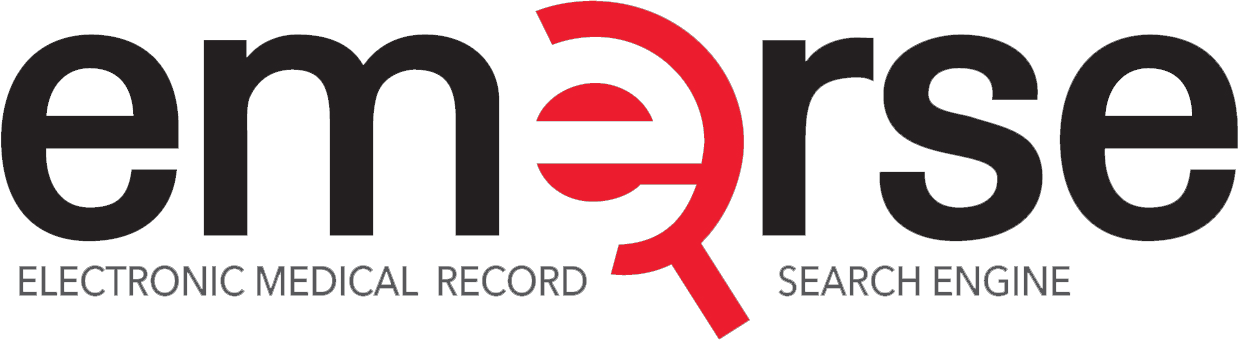 http://project-emerse.org/presentations.html
Typical workflow
additional details abstracted from the free text using EMERSE
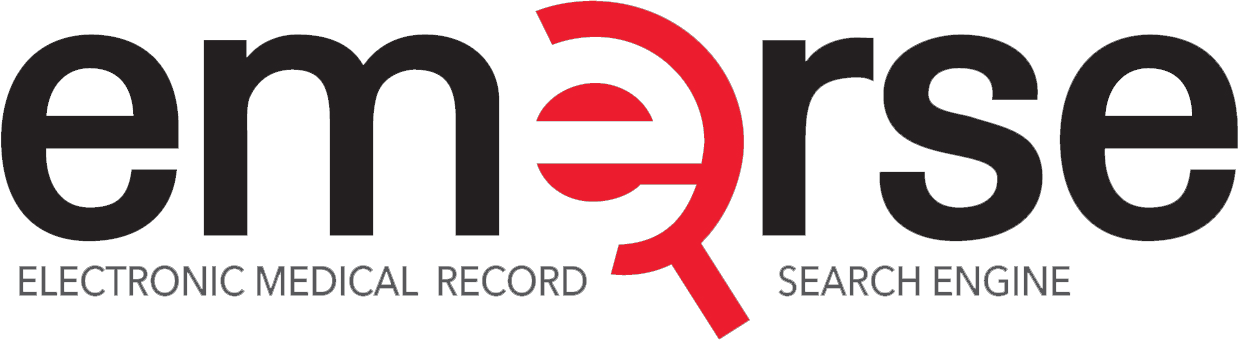 http://project-emerse.org/presentations.html
Typical workflow
Data recorded in an electronic data capture system (e.g., REDCap)
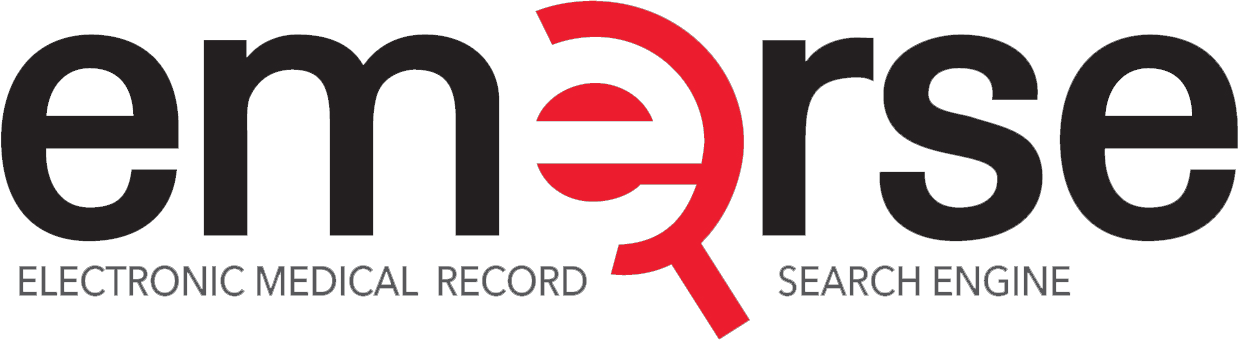 http://project-emerse.org/presentations.html
Publications using EMERSE
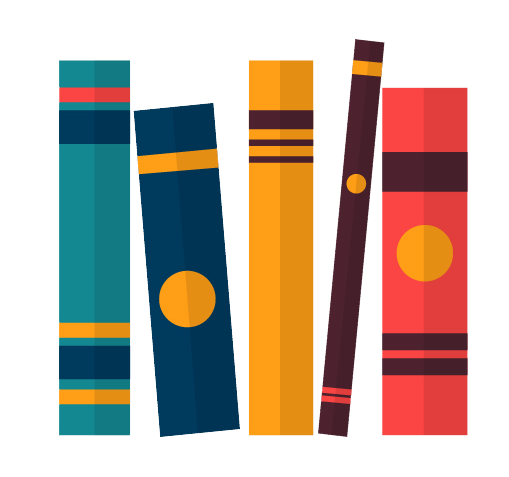 346 papers
52 abstracts

Full list at: 
http://project-emerse.org/publications.html
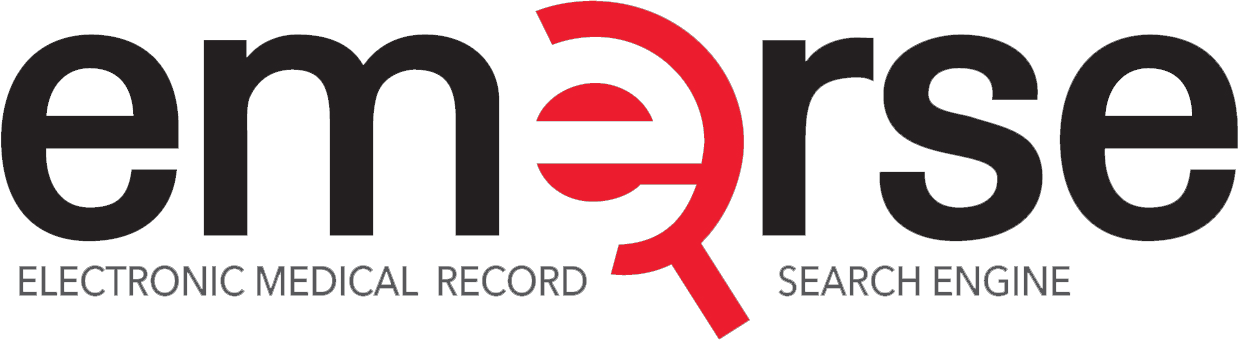 http://project-emerse.org/presentations.html
Where is EMERSE?
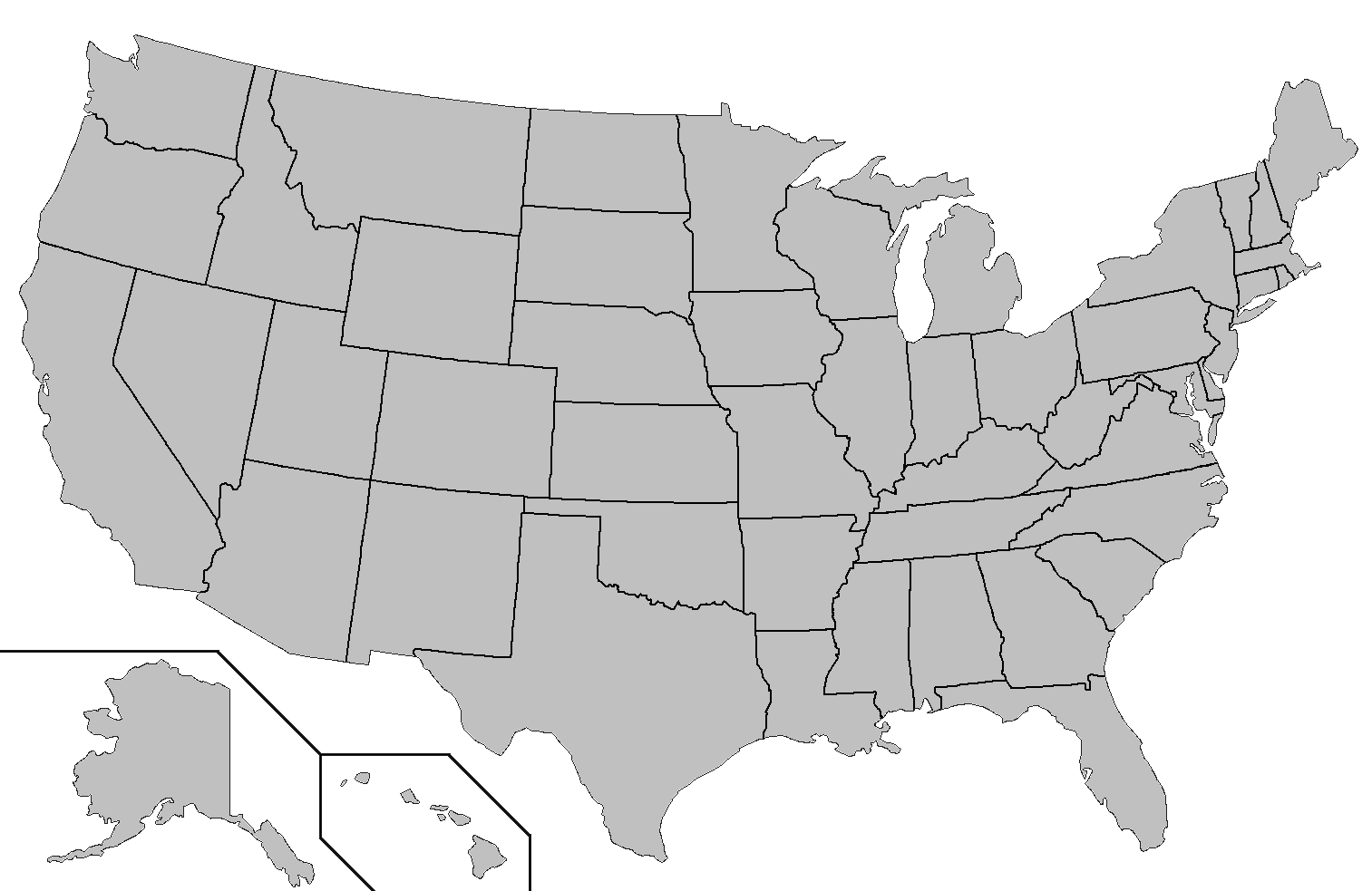 installed
installing
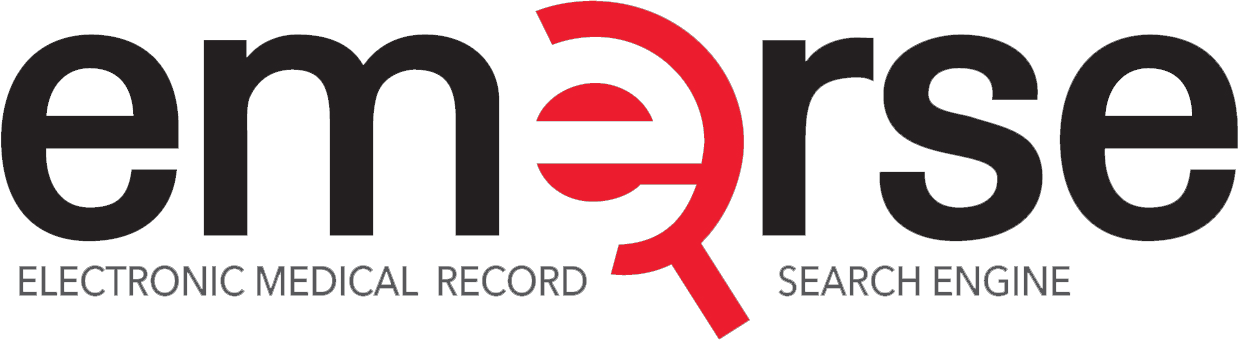 http://project-emerse.org/presentations.html
The future…
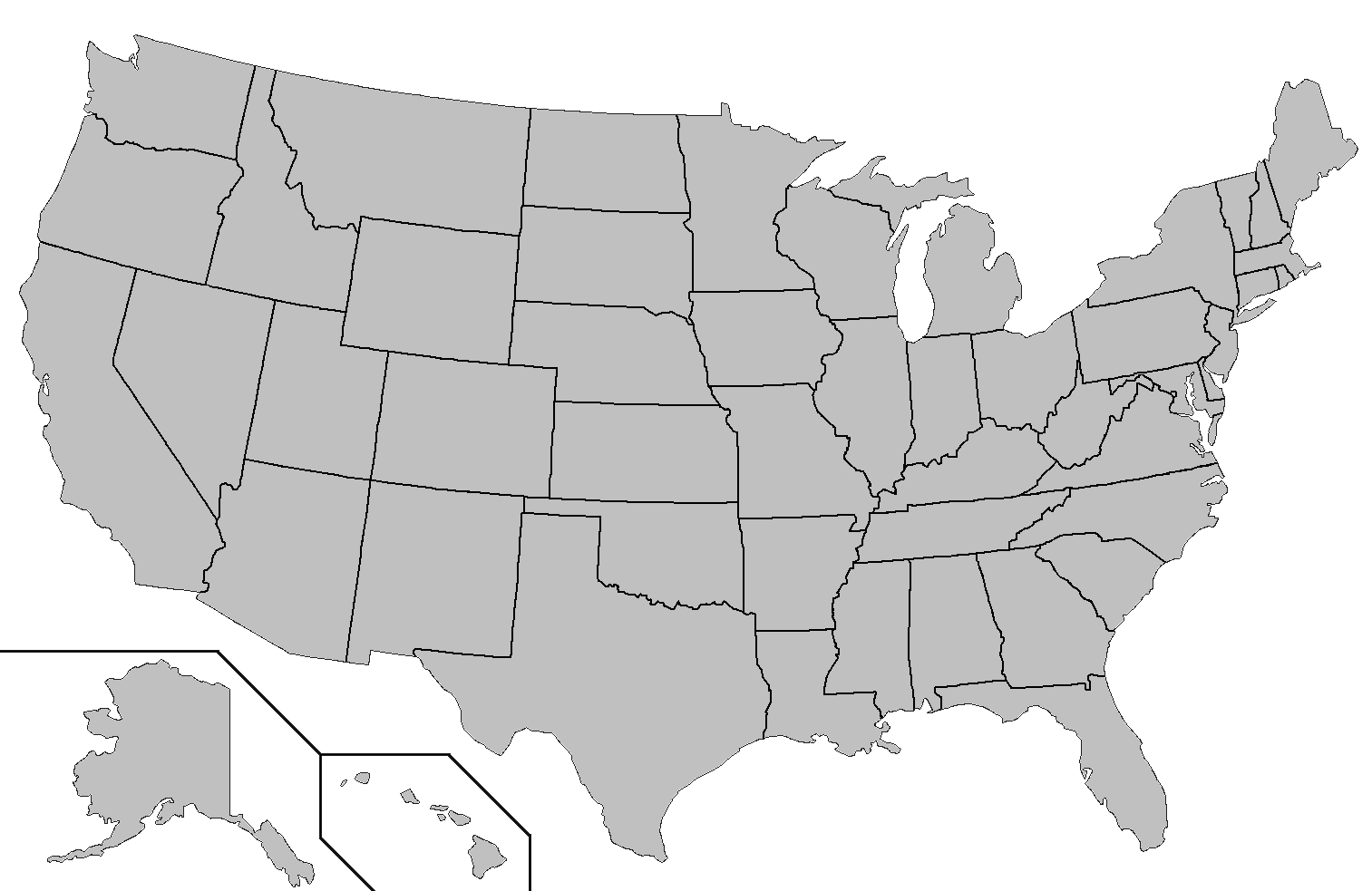 installed
installing
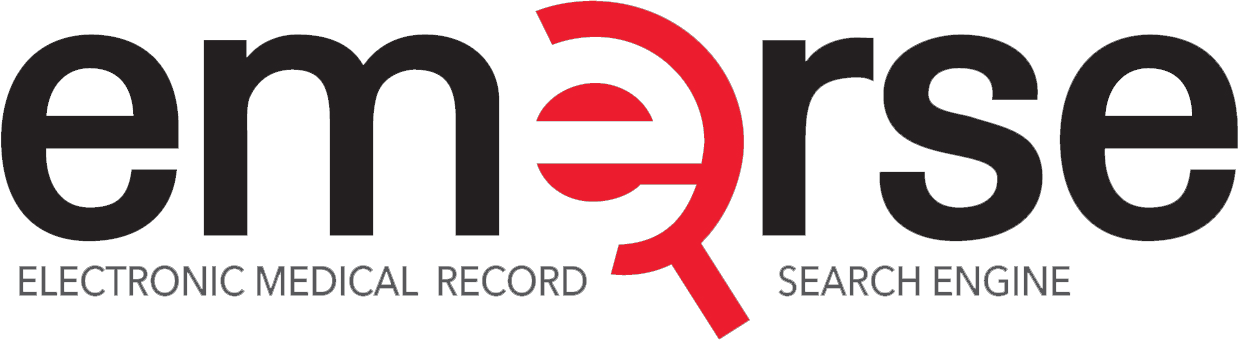 http://project-emerse.org/presentations.html
Getting access to EMERSE
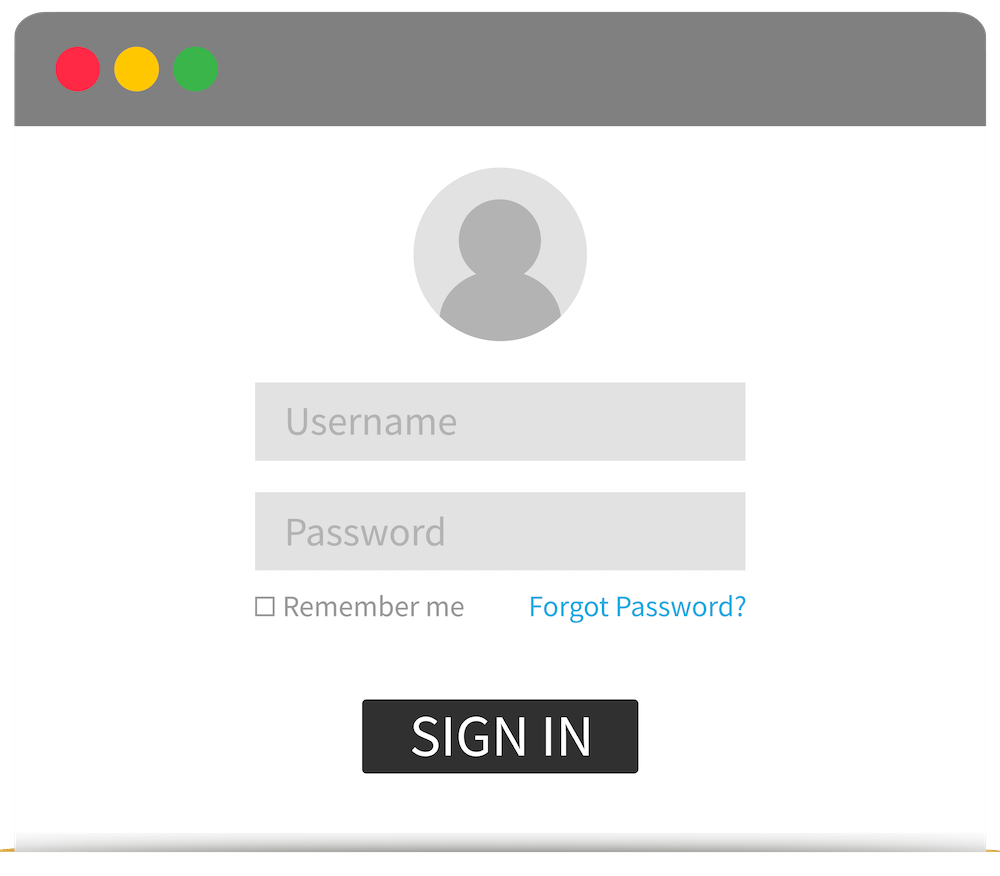 @ Michigan
	• Research: Data Office
		(need IRB approval)
• Non-research: Through Michart (contact David Hanauer for details)
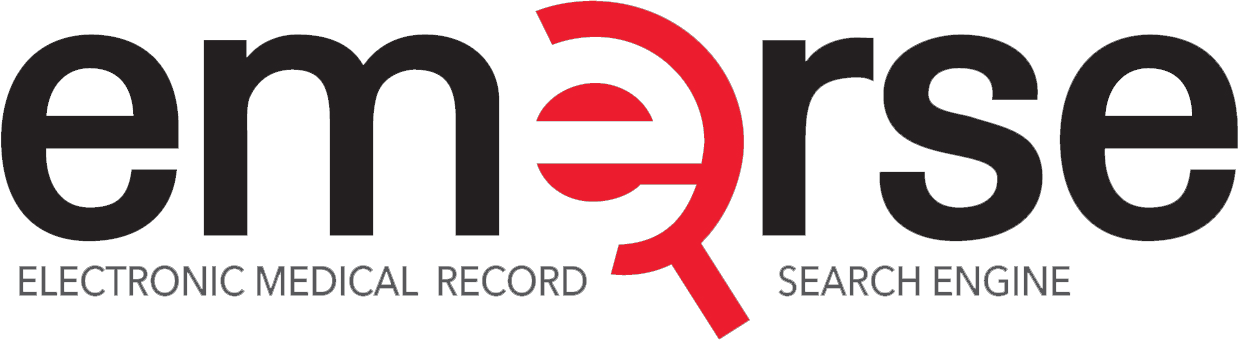 http://project-emerse.org/presentations.html
Who can obtain access?
@ Michigan
	Anyone with EHR access, BUT:

	• you need a valid reason such as 	research, operations, quality
	• “curiosity” is not a valid reason
	• all usage is tracked
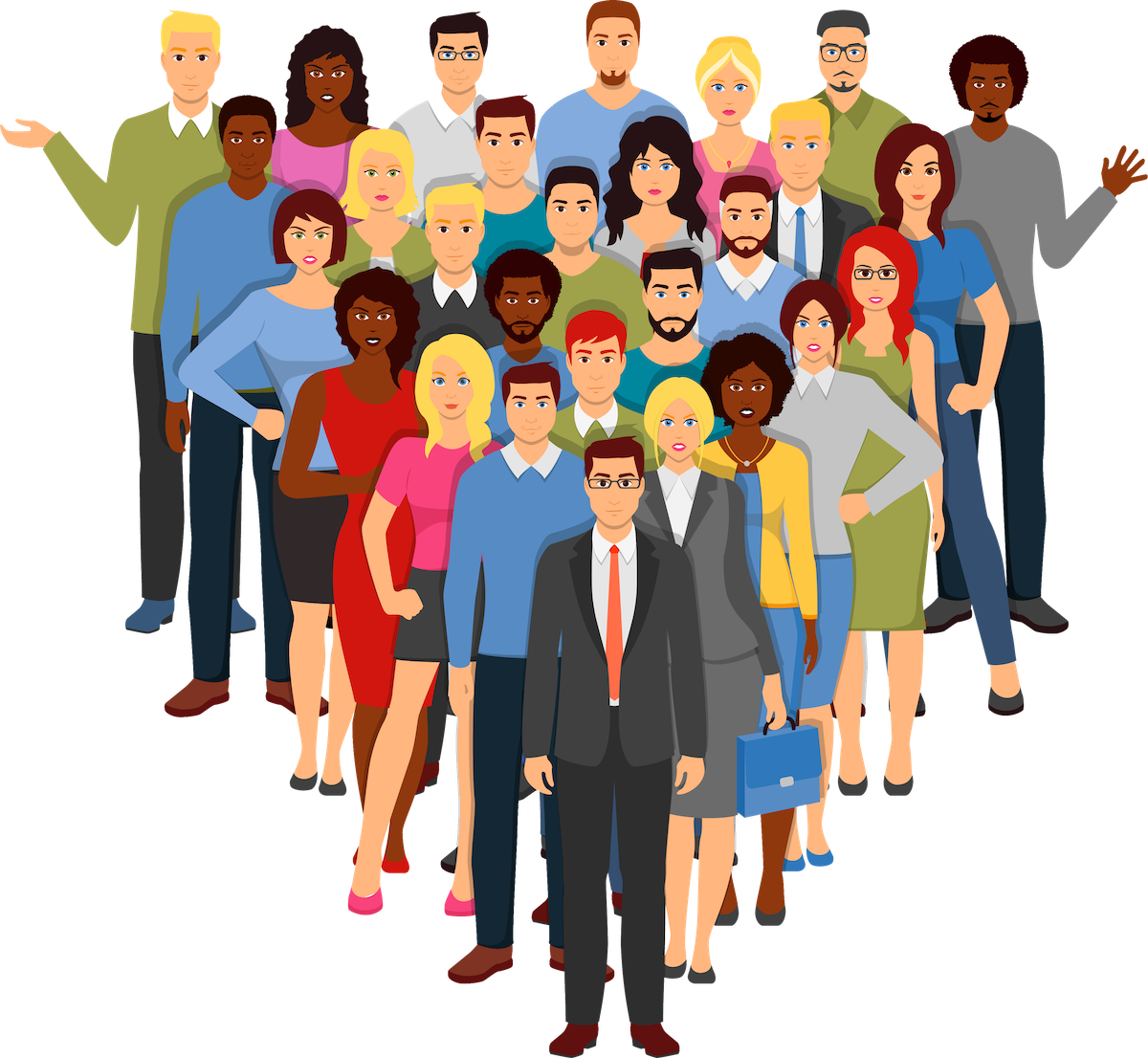 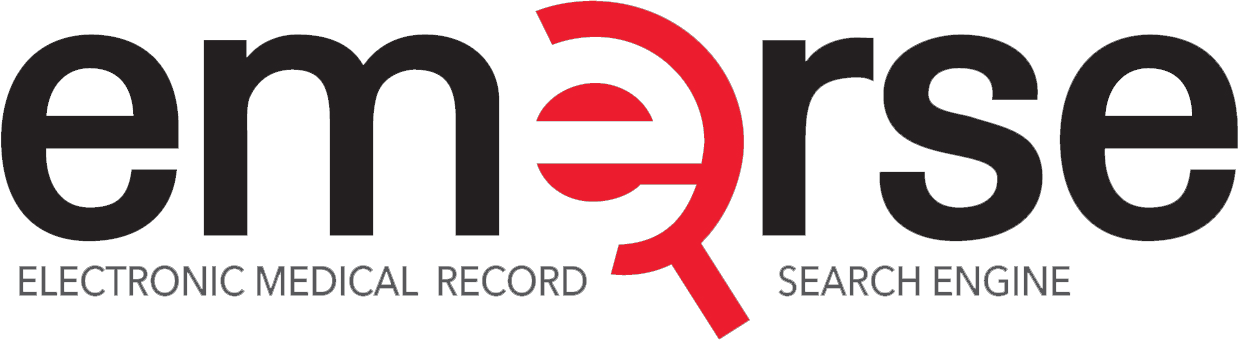 http://project-emerse.org/presentations.html
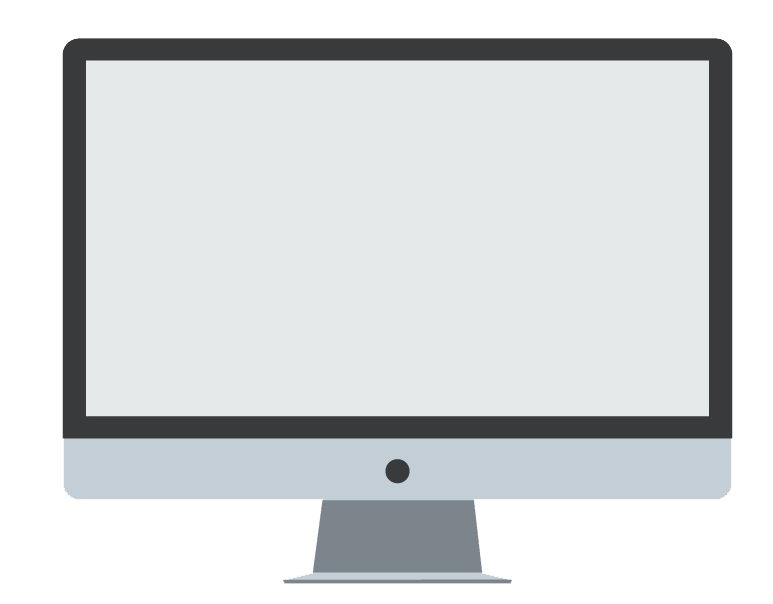 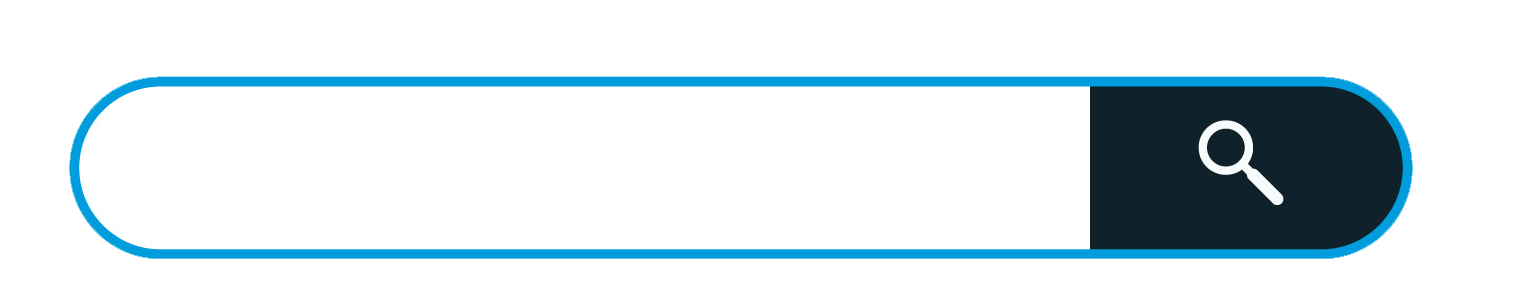 project-emerse.org
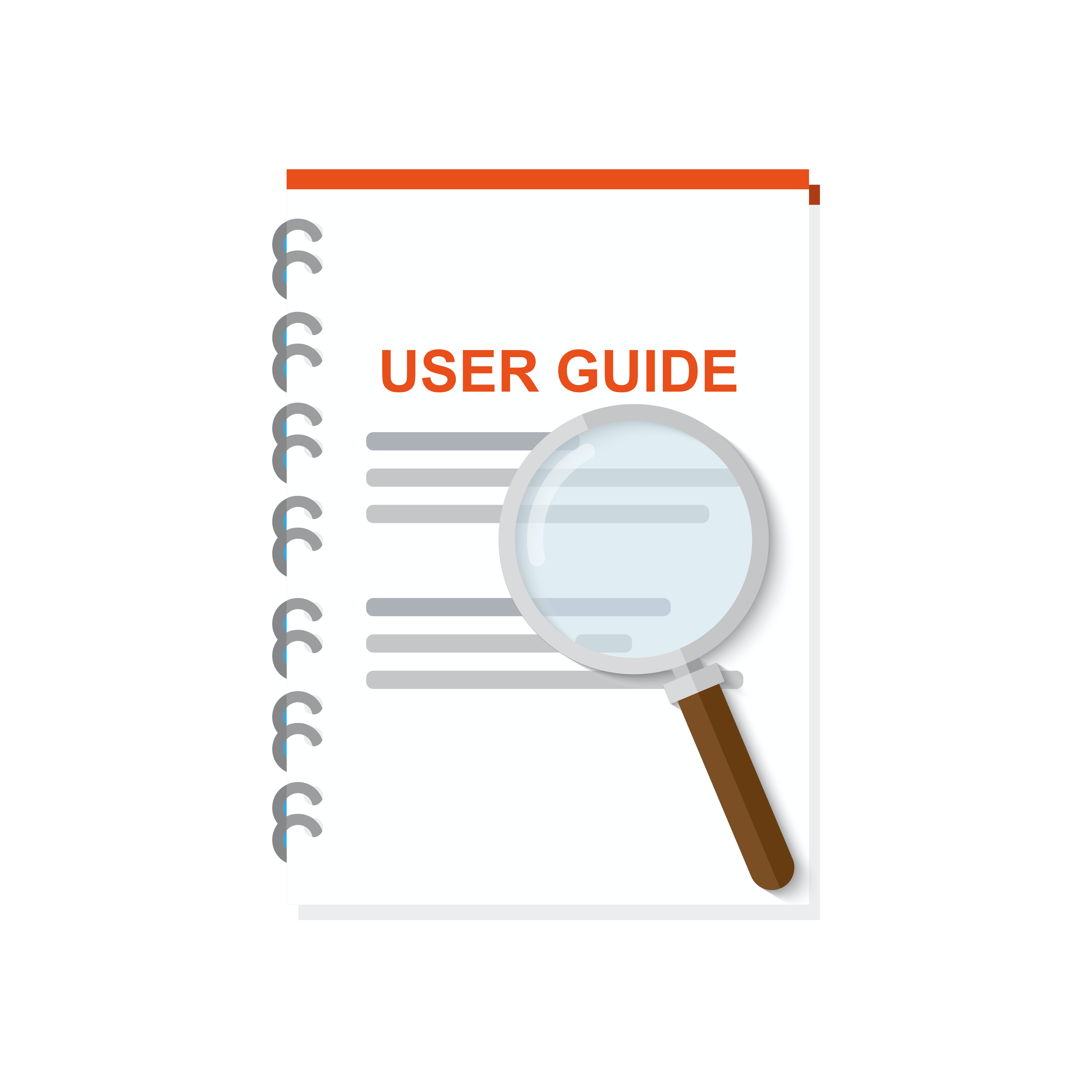 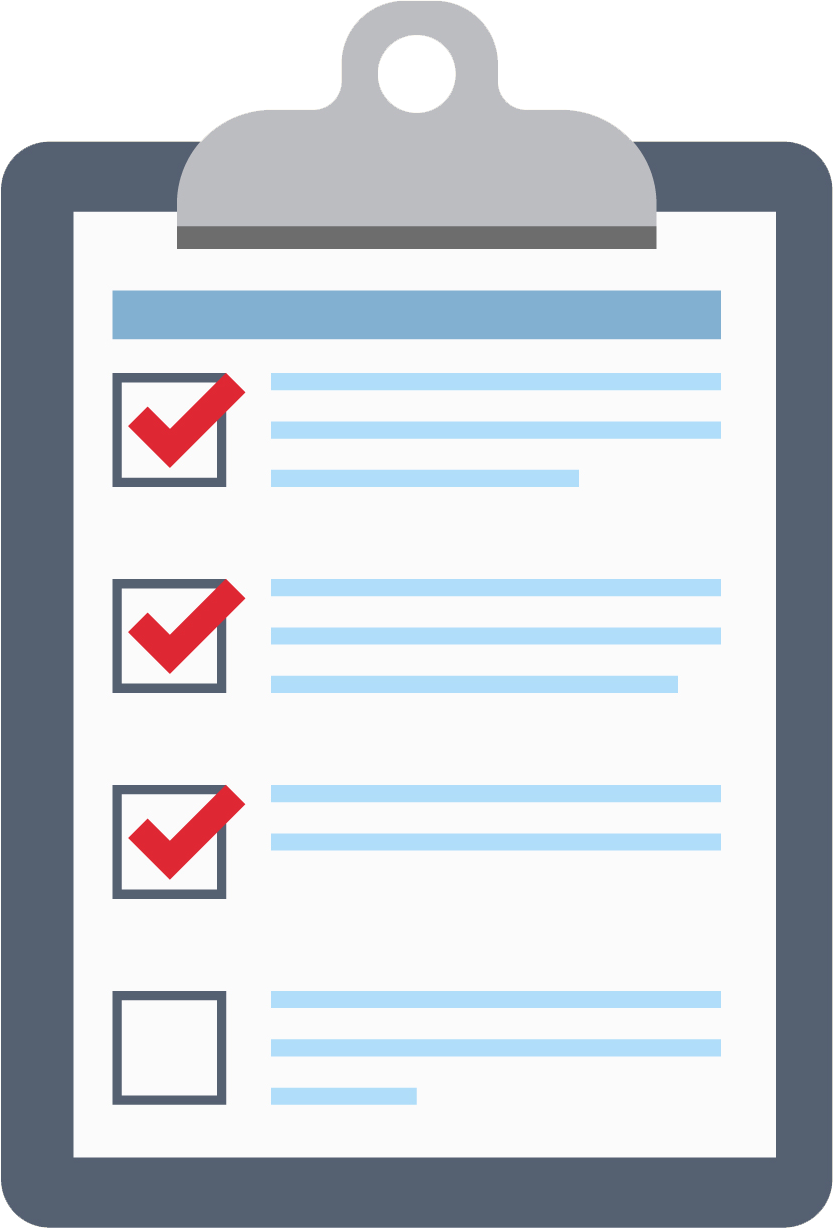 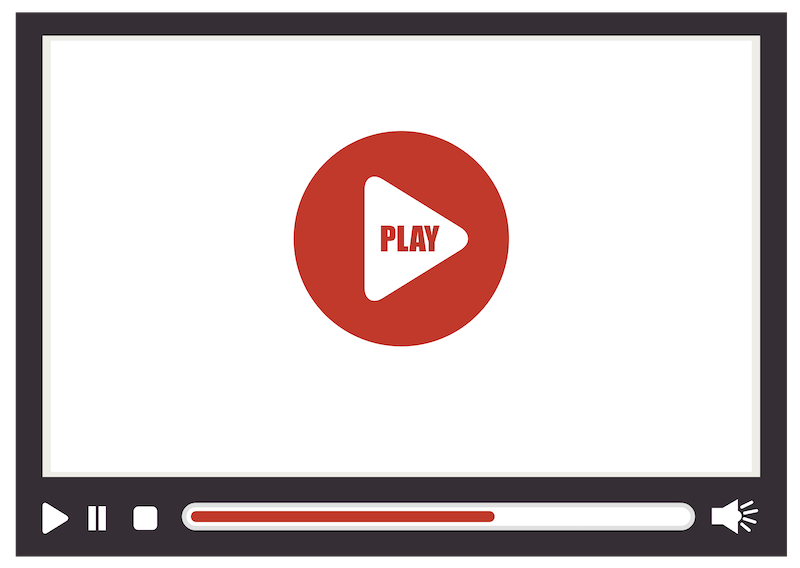 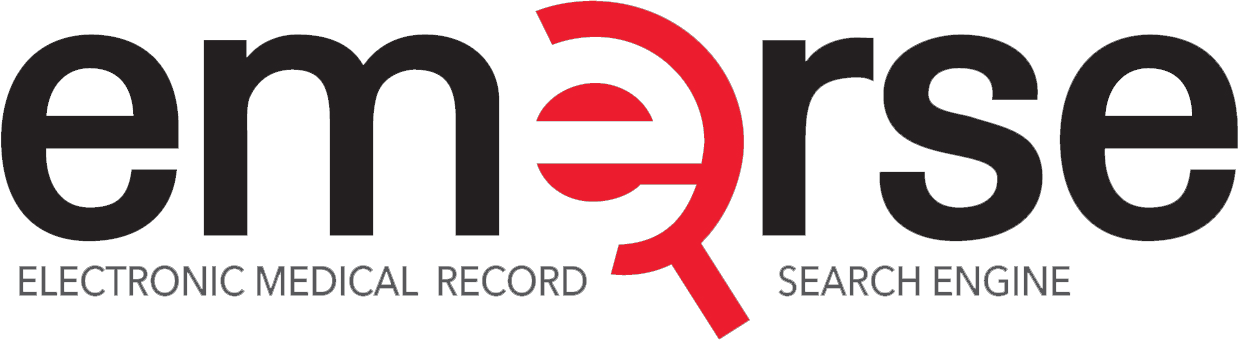 http://project-emerse.org/presentations.html
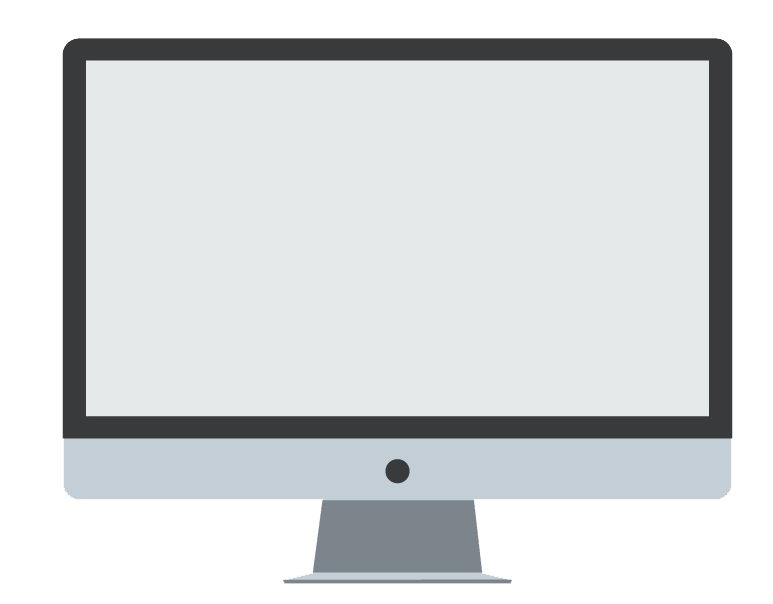 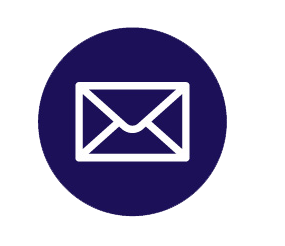 hanauer@umich.edu
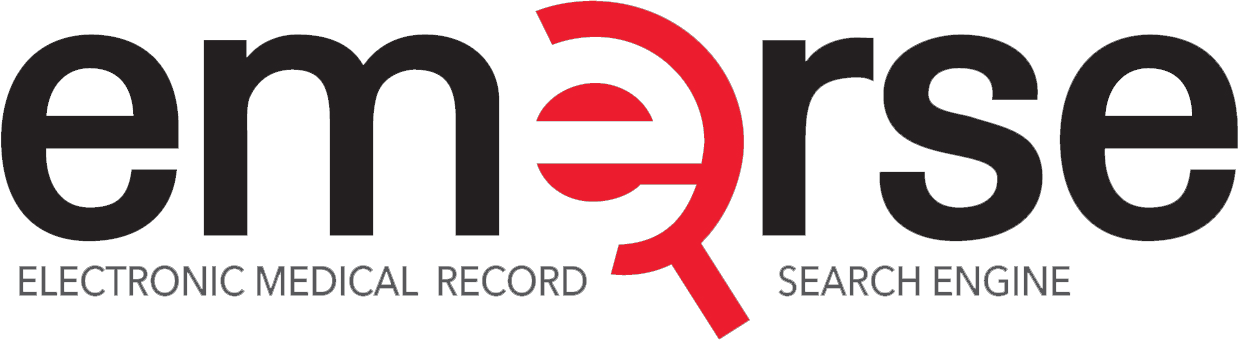 http://project-emerse.org/presentations.html
Acknowledgements
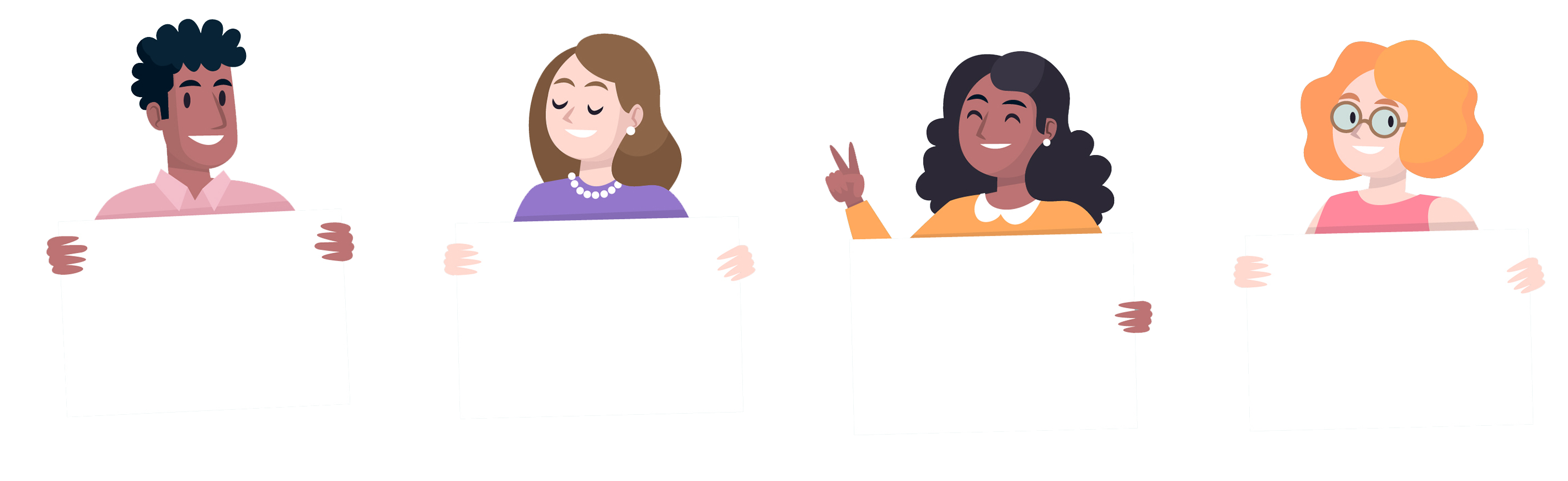 U of Michigan
Michigan Institute
for Clinical and
Health Research
(MICHR)
U of Michigan
Health Information
and Technology
Services (HITS)
NCI Information
Technology for
Cancer Research
(ITCR)
U of Michigan
Rogel Cancer Center
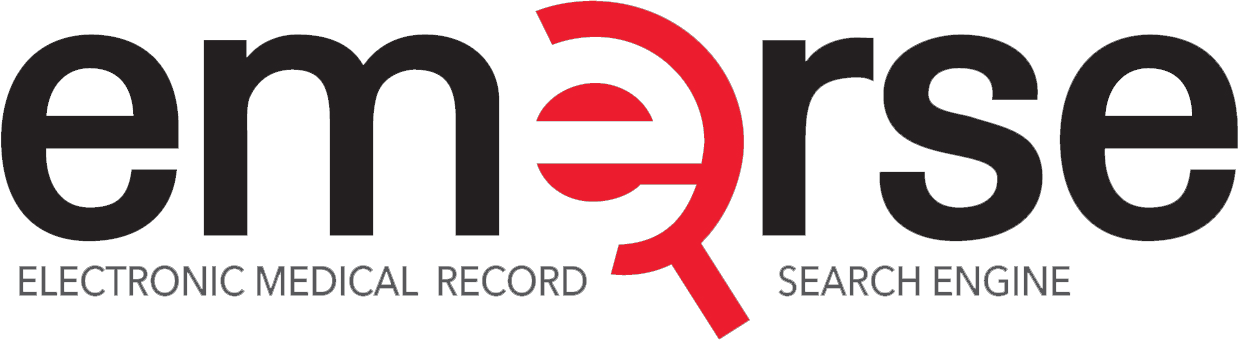 http://project-emerse.org/presentations.html